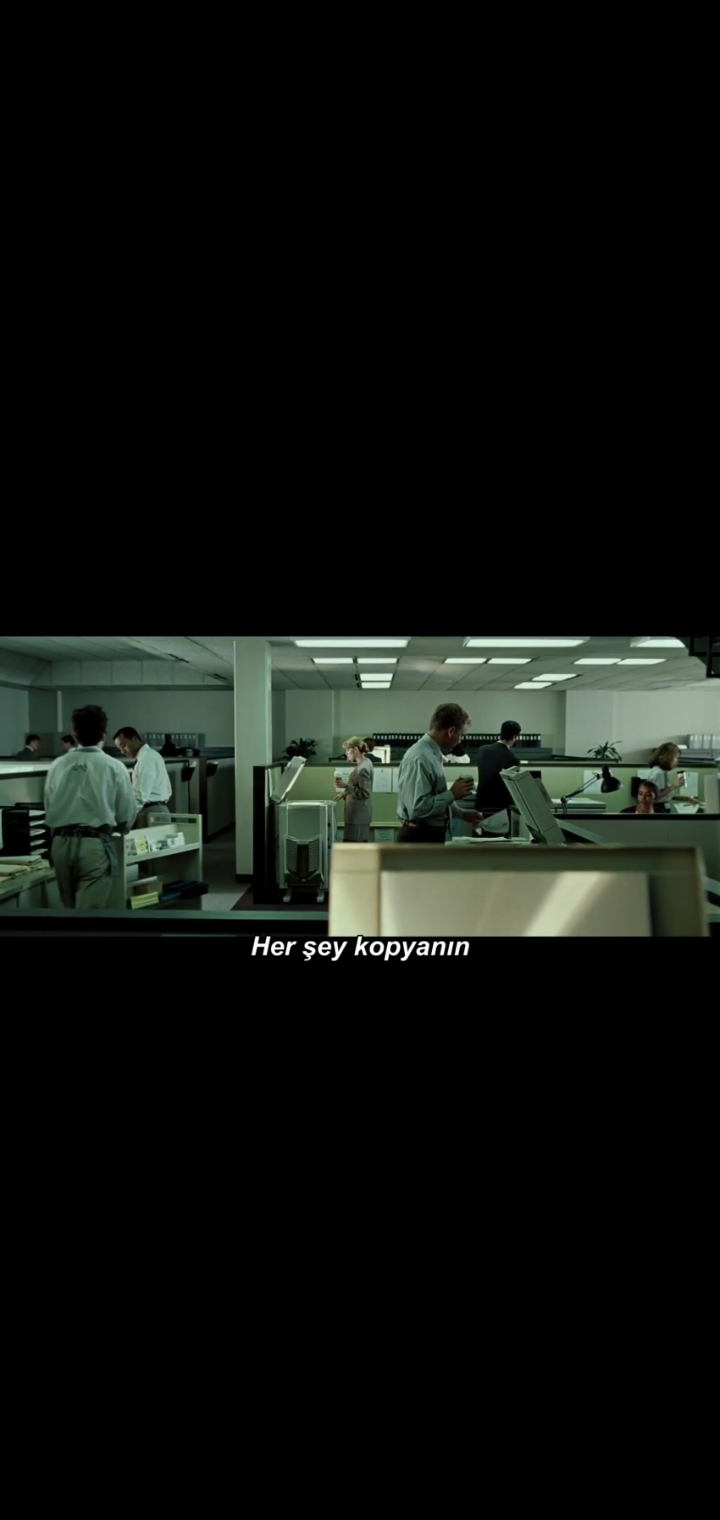 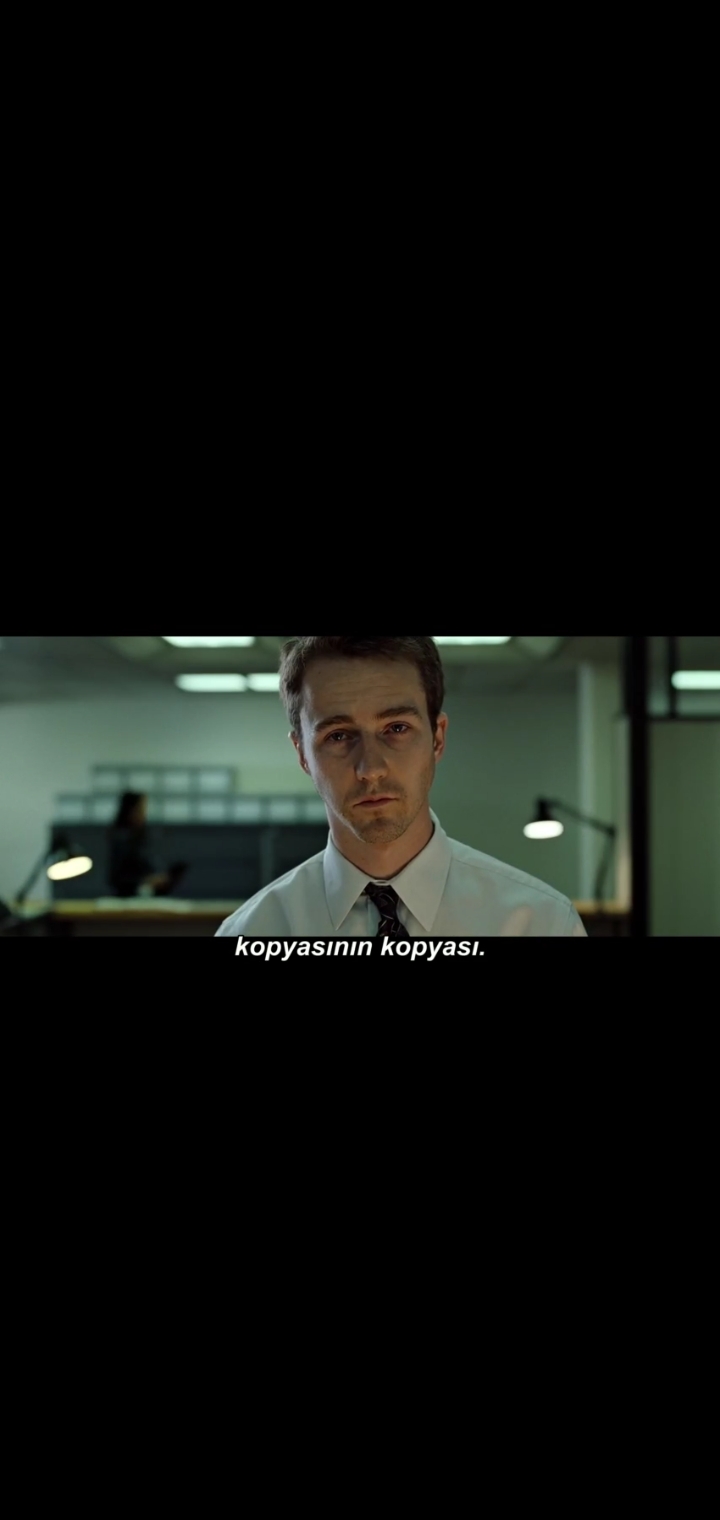 ‘’Her şey bir başka şeyin kopyasıdır. ‘’ düşüncesiyle aslında her şeyin ilk yaratıcı gücü vardır ve sonrası yaratıcı güçten yoksun aynilik taşıyan birer kopyadan ibarettir.
Platon / İdealist Mutlulukçuluk öğretisine göre:
   “Varlıktan her söz edildiğinde o var olandan özenle söz edilir. Öyle ki var olanlar, Onun kopya numune veya suretidirler. Bu demektir ki var olanlar kendilerinden var olmazlar. Var olanlar bir kopyası ile ancak var olabilirler.” Burada “Varlık” yaratıcı gücün ilk halidir. “Var Olanlar” ise Varlıktan sonra gelen kopyalardır.
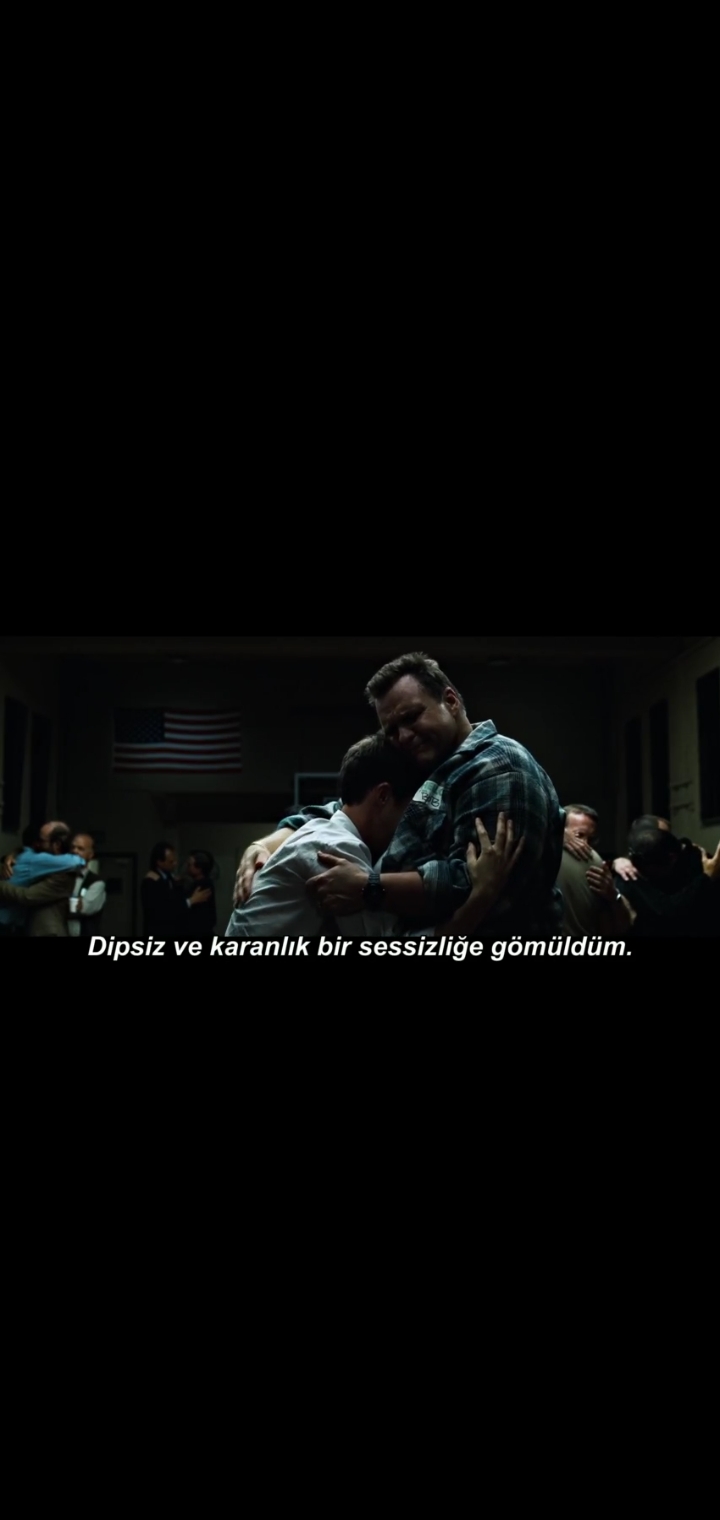 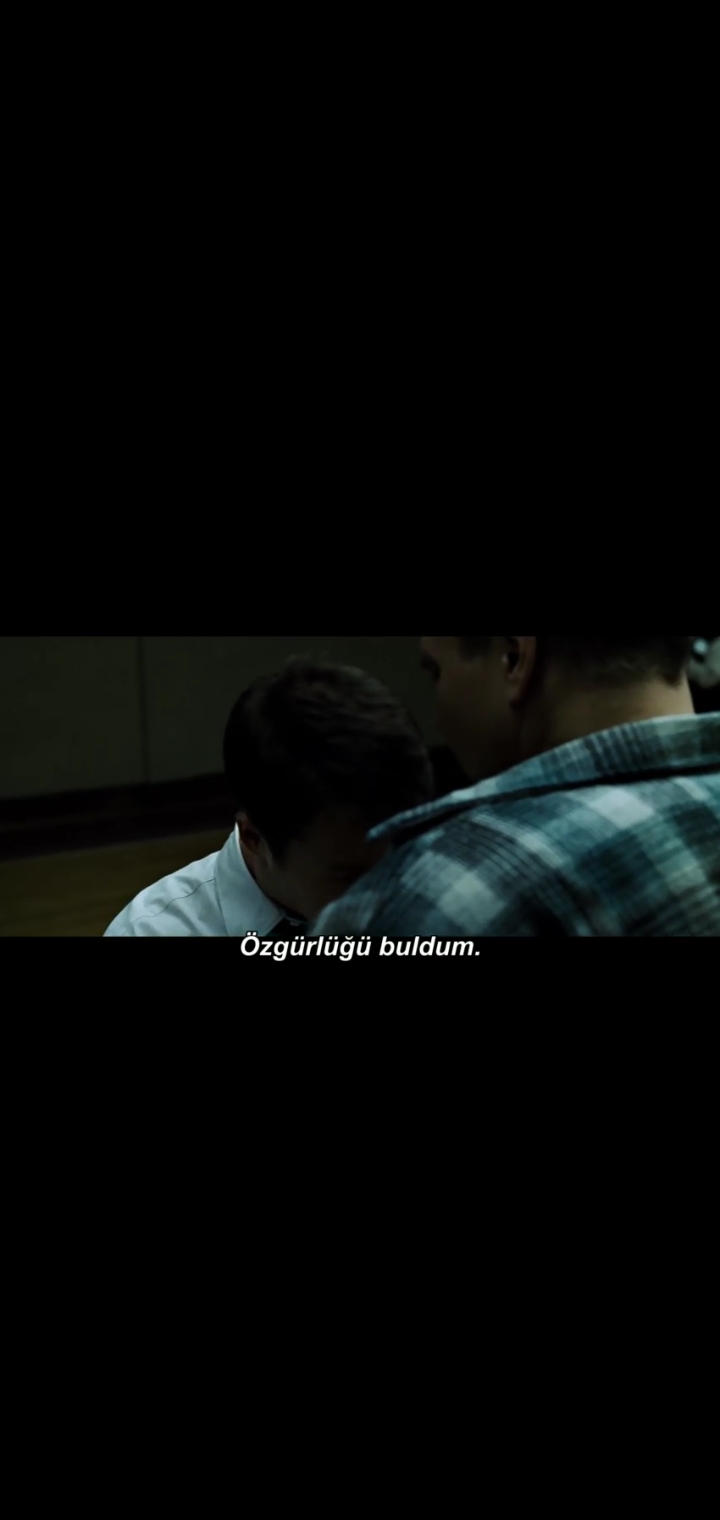 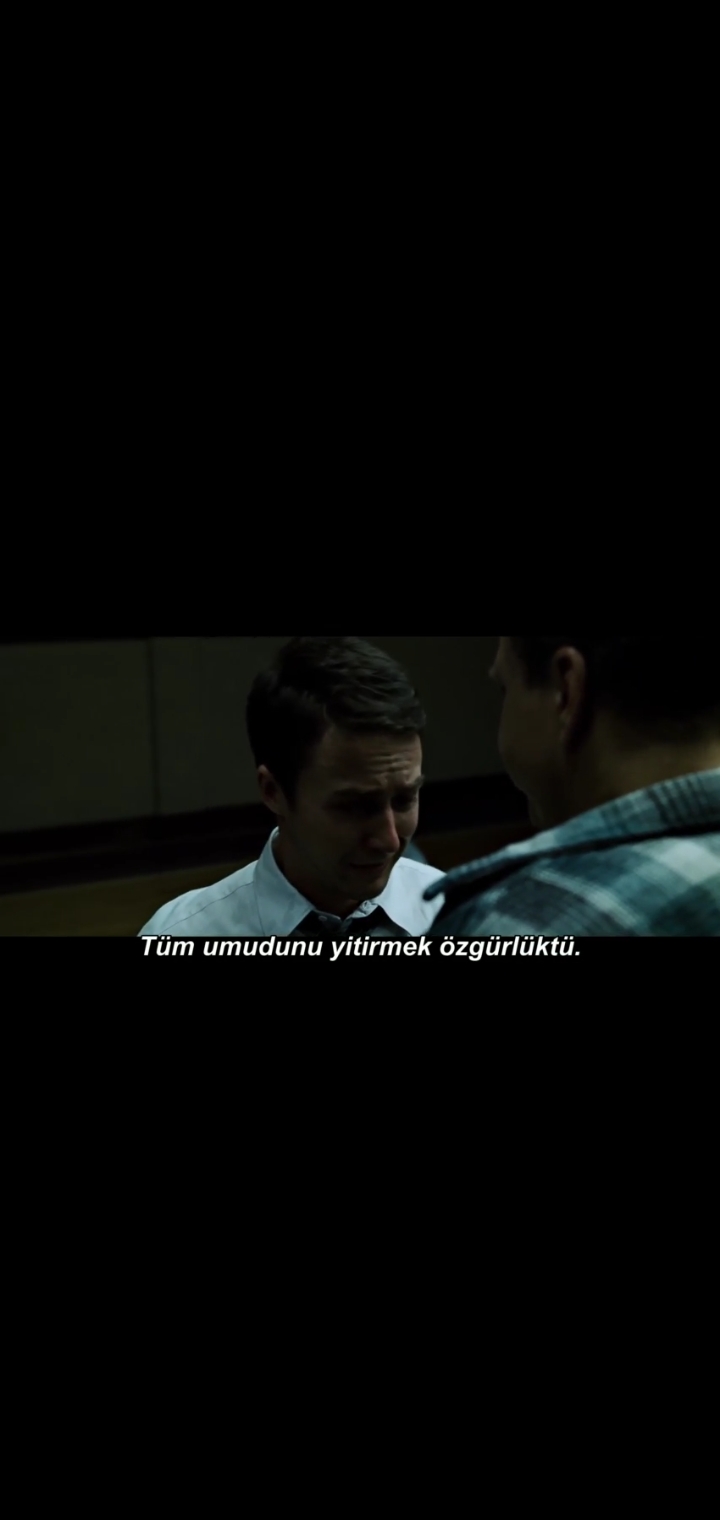 Özgürlük probleminin sorgulandığı bir sahne…Özgürlük anlayışı kaçınılmaz bir durumdur. Dolayısıyla insan ne kadar umutsuz kalmış hissetse de mücadeleci ruhu sayesinde özgür olma hissinden vazgeçemez. Felsefi açıdan bakacak olursak 2 önemli ismin yorumları kısaca şöyledir:
Kant ve Nietzsche özgürlük adına önemli vurgular yapmışlardır.
Kant’a göre; ‘’İnsanın istemesi, iradesi, eylemde bulunması söz konusuysa özgürlüğü bir şekilde hesaba katmak zorunludur.’’
Nietzsche’ye göre; ‘’Sürü insan ve üst insan olmak üzere 2 tip insan vardır. İşte özgürlük ve karşıtı bu insan görüşü temelinde ele alınır.’’
 		Sürü insanı; sorumluluk yüklenmeyecek kadar tembel, HAYIR diyemeyecek kadar korkak ve ayaklarının üzerinde duramayacak kadar zayıf insan tipidir. 	Üst insan; şimdiye kadar değer olarak sunulan şeyleri değer olarak kabul etmez. Bir yolcudur özgür insan. Kendini ve hayatı anlamaya, doğru yola çıkmış bir yolcudur. Bu nedenle Nietzsche için özgür insan değerler yaratan ve değerlere ad veren insandır. Özgür insan benimseyen değil yaratan kişidir.
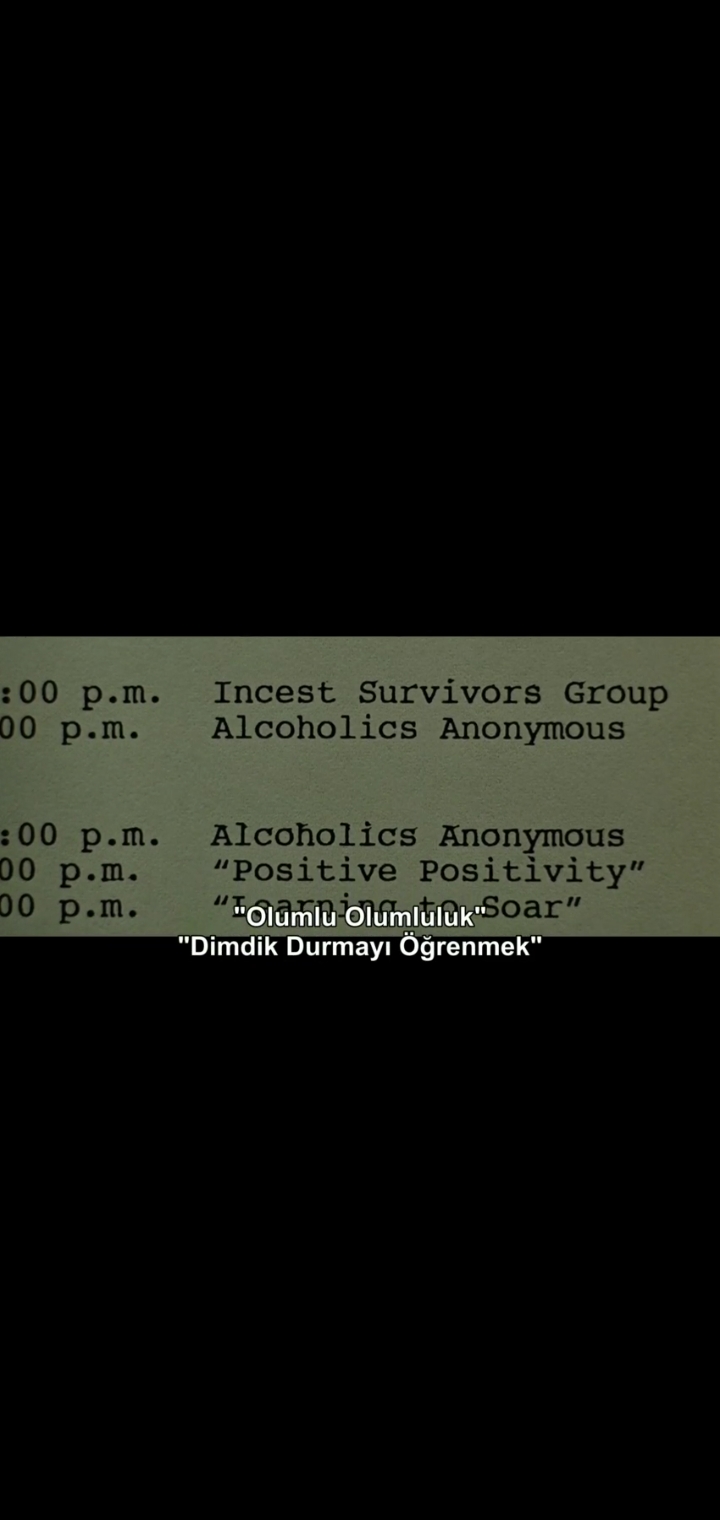 Felsefenin alt disiplini olan Psikoloji bilimine göre ‘’Pozitif İyi Oluş kavramı’’ önemlidir. Bu kavram ile beraber insan yaşamındaki olumlu ve olumsuz durumları kabul ederek hayatına ona göre yön verir. Böylelikle yaşam doyumuna sahip olur. Jack’in burada yapmış olduğu şey de tam olarak budur. Hayatındaki olumlu veya olumsuz şeylere daha yakından bakarak kendi öz bilincinin farkındalığını keşfetmeye çalışmıştır.
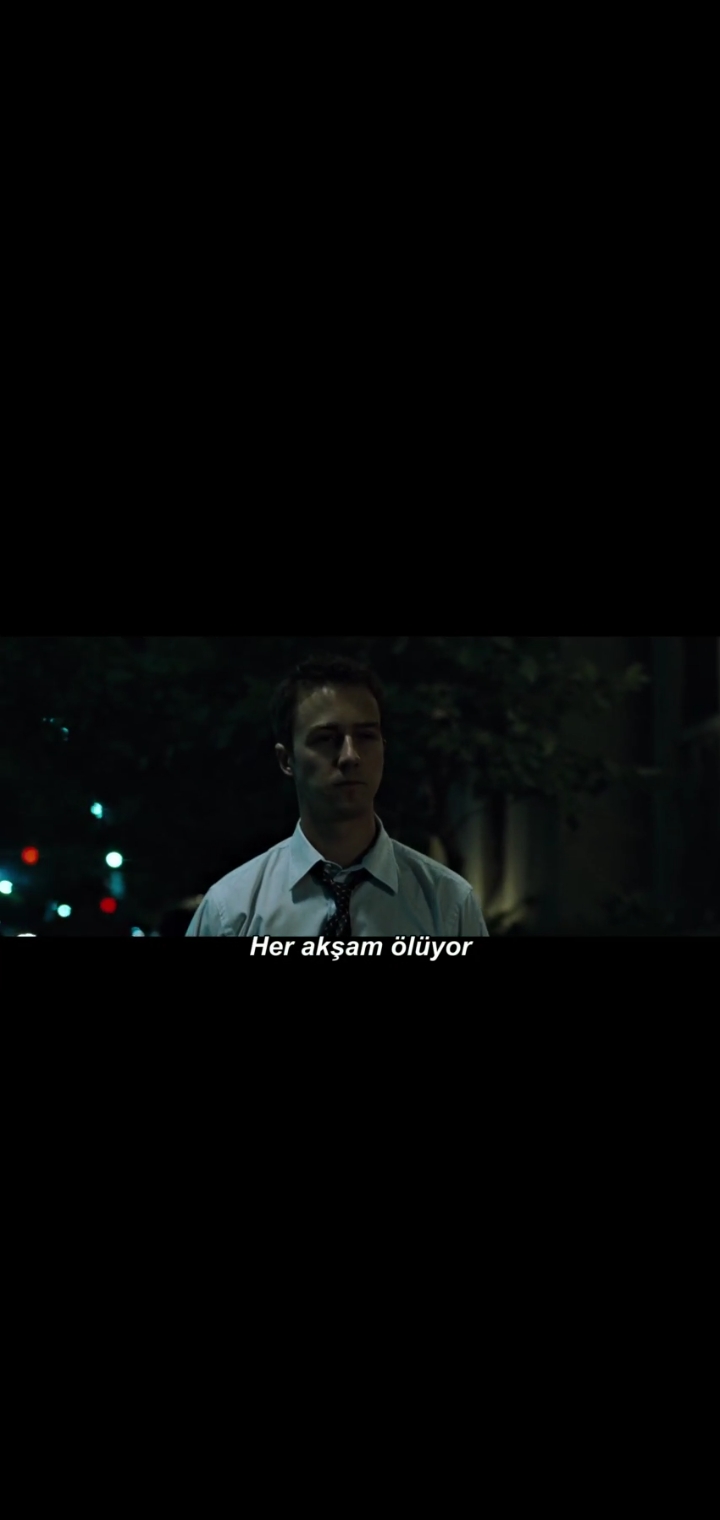 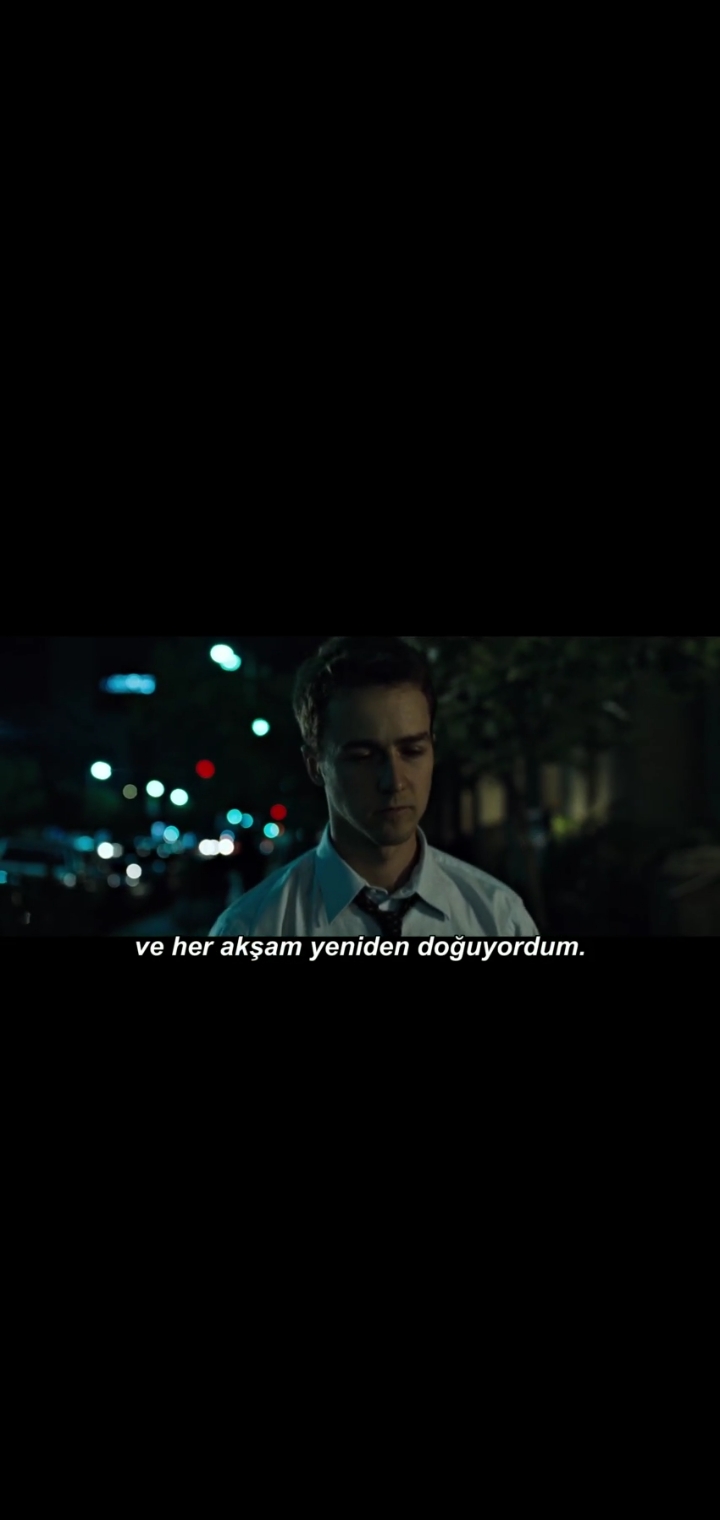 Her akşam ölmesi ve her akşam yeniden doğması içerisinde bir zıtlığı taşıması anlamına gelir.
Bu sahne Heraklitos’un ‘’Her şey zıttıyla vardır.’’ sözüne işaret eder. Heraklitos göre ‘’Sıcak cisimler zamanla soğumakta, sonbaharda sararan yapraklar ilkbaharla birlikte yeşermekte, sanki ölümden hayata evrilmekte, zıtların mücadelesine sahne olan doğa en sonunda uyumda varlığa gelmektedir. Bütün bunlarla birlikte ‘’Her şey akar.’’ ve ‘’Her şey zıttıyla var olur.’’
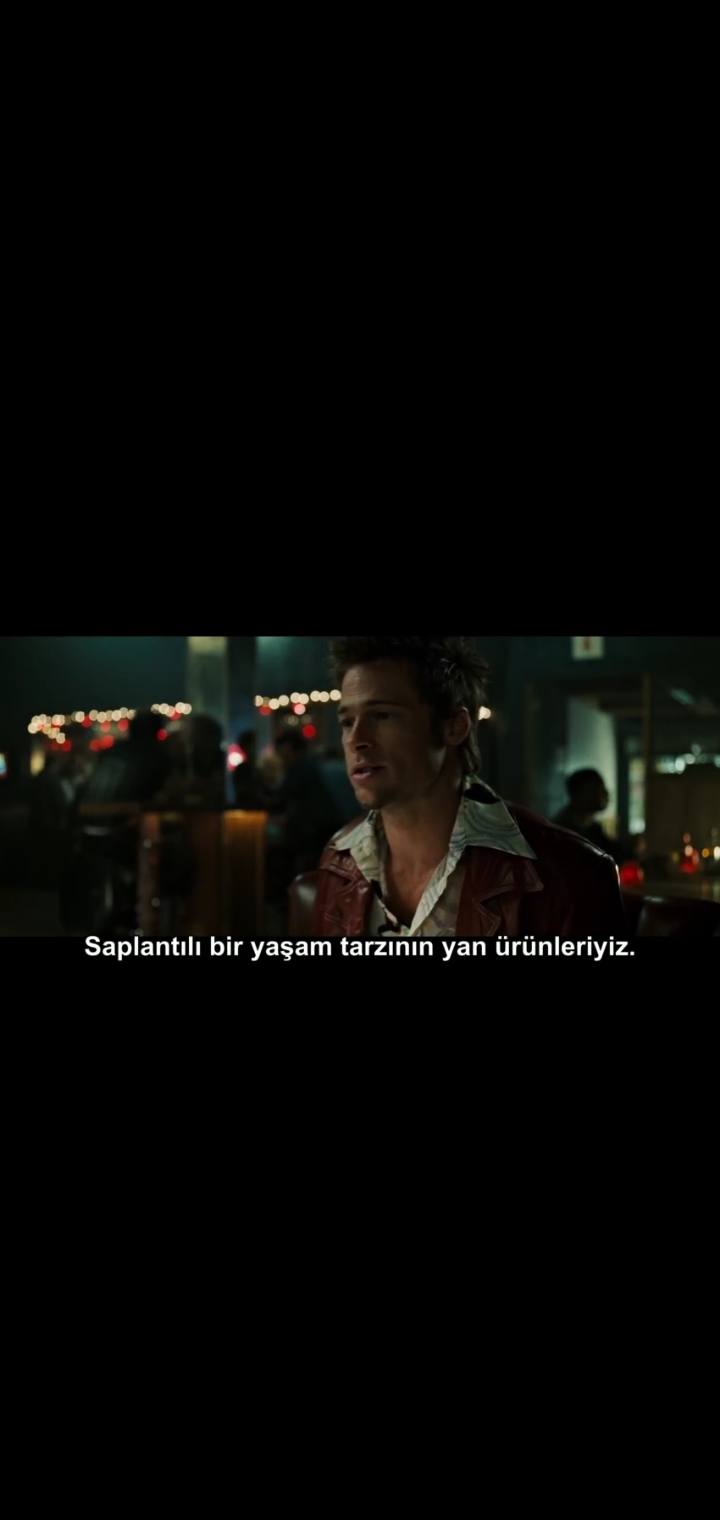 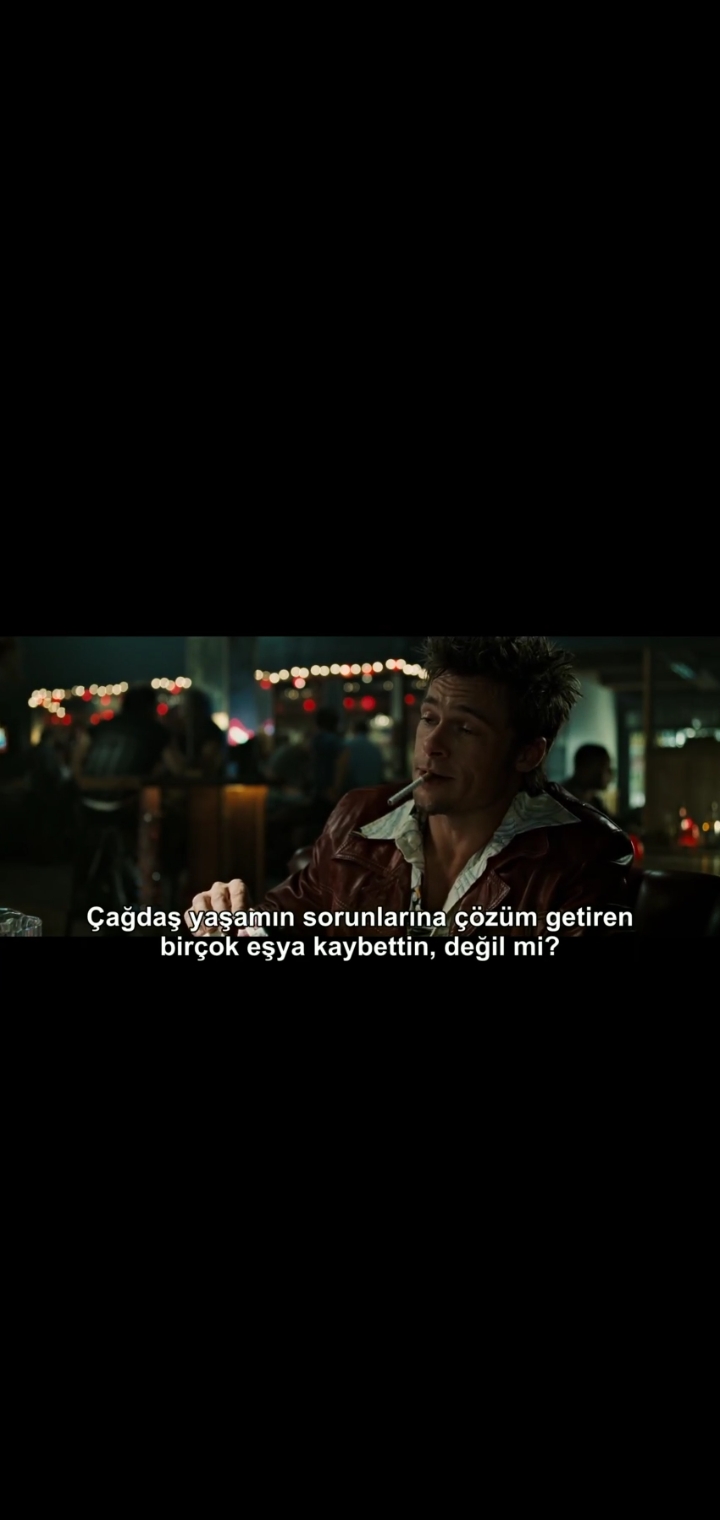 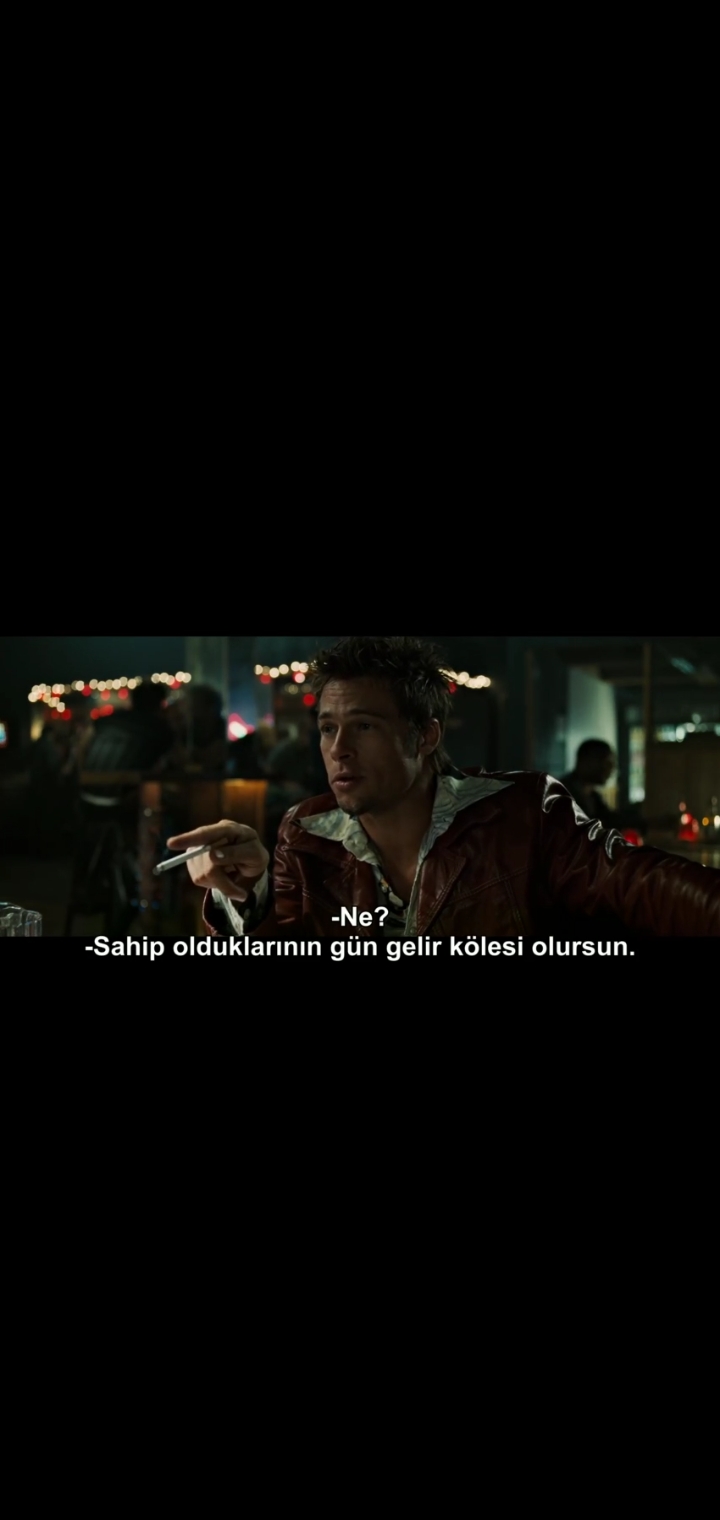 Günümüz dünyasındaki çağdaş yaşamda insanlar sahip oldukları bir çok şeyin kölesi durumundadır.
 Buna HEGEL ‘’Arzu ve Efendi – Köle Diyalektiği’’ der. Hegel için diyalektik, 2 tezin ortaya atıldığı bir düşünce şeklidir. Buna Arzu ve Efendi – Köle Diyalektiği adı verilir. Bu diyalektikte boyunduruk altına giren kişide bilinç oluşur. Diğer kişiyi efendi olarak tanıyıp, kendilerini köle olarak görmeye başlarlar. Bundan dolayı kişisel farkındalıkları gelişmemiştir. Ve önemli olan tek şeyin efendilerinin düşünceleri olduğunu kabul ederler. Efendi ham madde ya da kölelerinin çalışmalarıyla dönüştürdükleri şeyle ilgilenmezler. Kölelerin dönüştürdükleri şey onların olmadığı gibi, onların tüketimi için de değildir. Tuğlaları dizen işçidir ama ev onlara ait değildir.
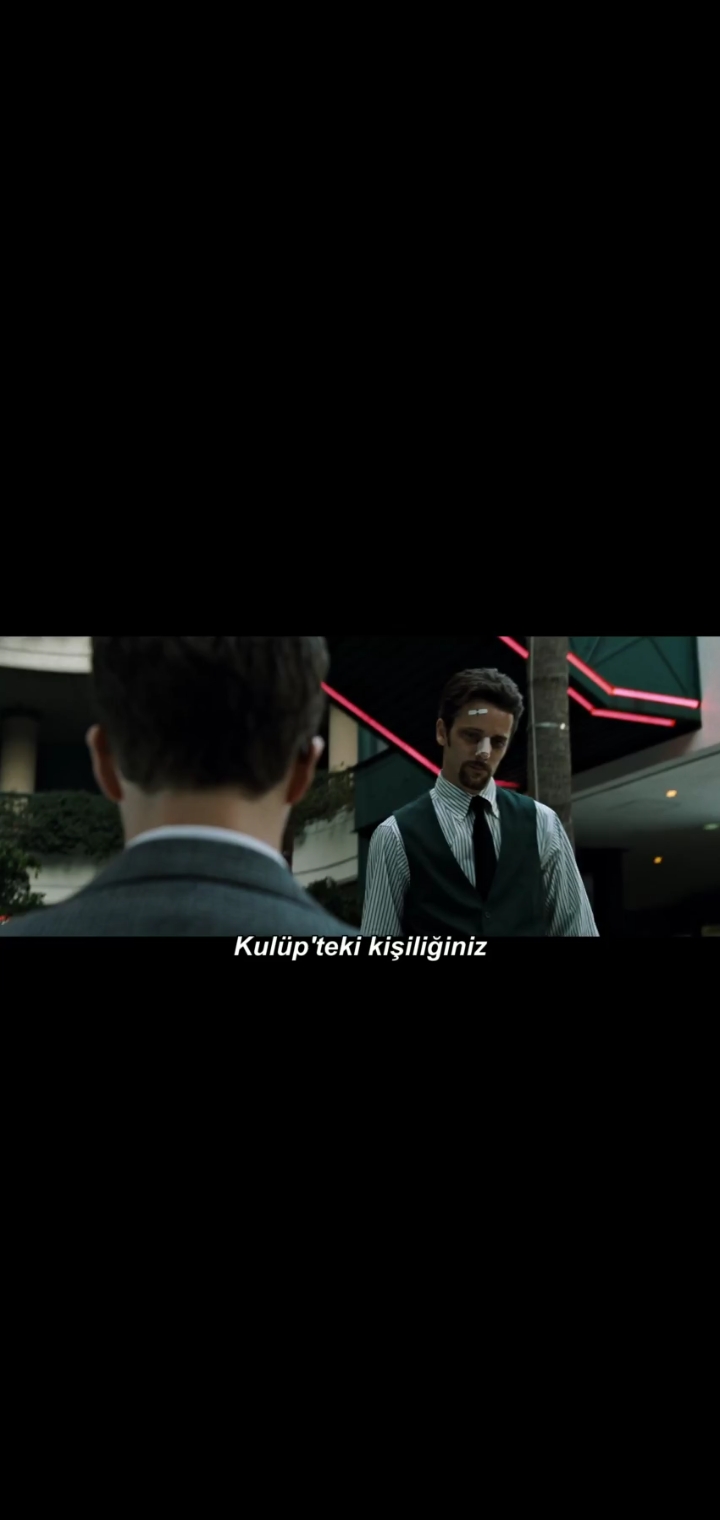 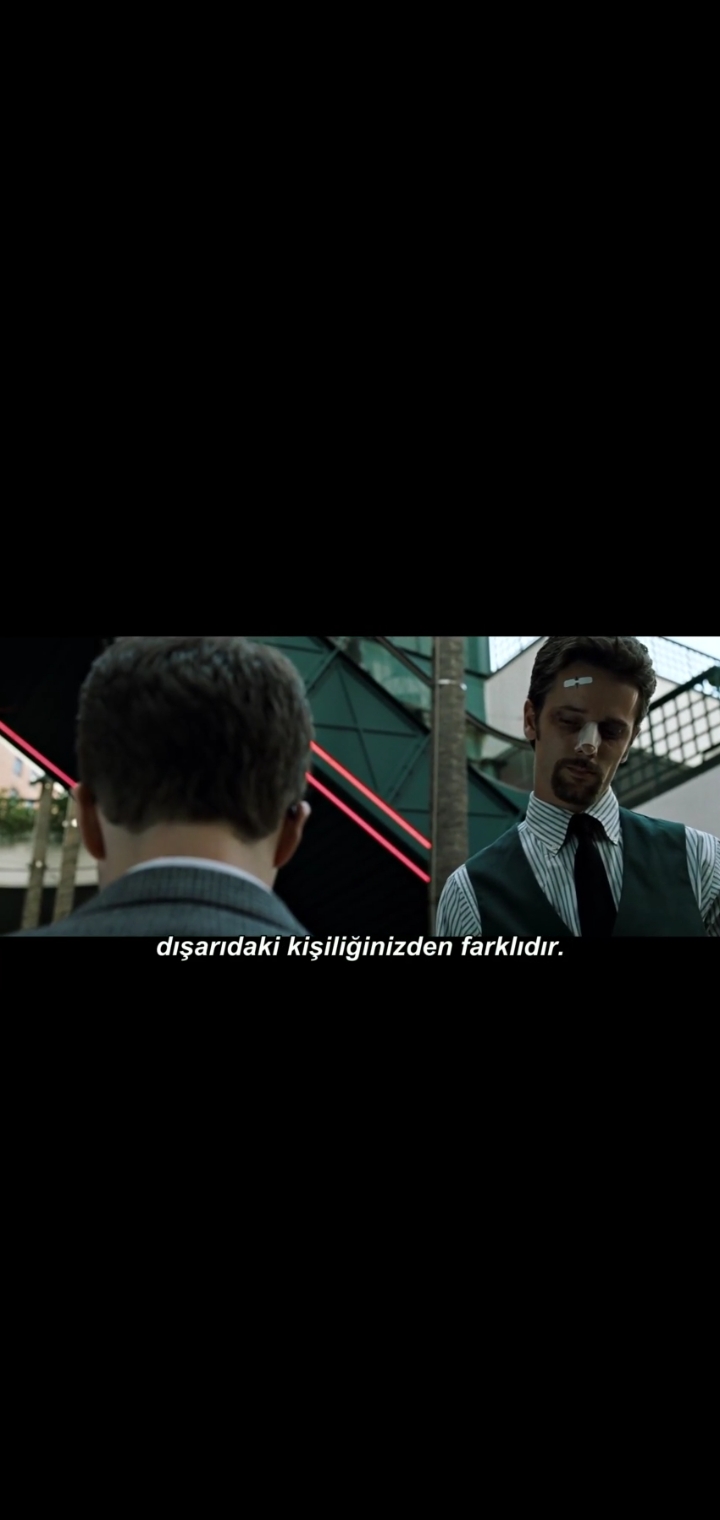 Burada toplum içerisindeki sosyal kimliğimiz ile kişiliğimize vurgu yapılmıştır. Kişilik ile kimlik arasındaki fark şöyledir:
 Kimlik aynı olmayı, zorunlu bir mensubiyeti işaret eder. Rıza gösterdiğimiz, seçtiğimiz şeylerden daha çok ne olduğumuz ve nasıl tanındığımızla ilgilidir.
Kişilik ise; bireyin kendine özgü düşüncelerini ve sergilediği davranışlarını belirleyen sistemlerin bütünüdür. 
Dolayısıyla bu sahnede Jack’in sosyal yaşamındaki kimliği ile tek başına kaldığındaki kişiliği elbette ki farklılık göstermektedir.
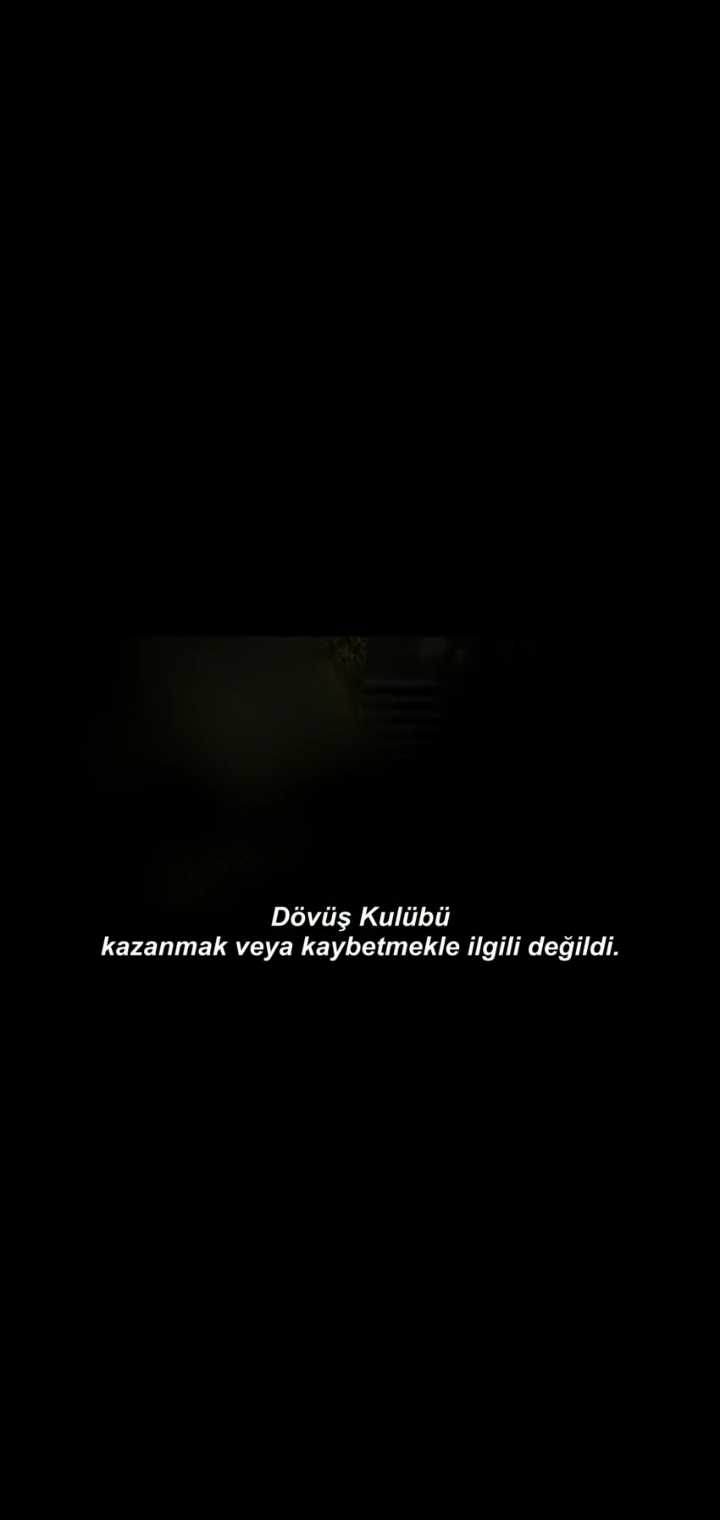 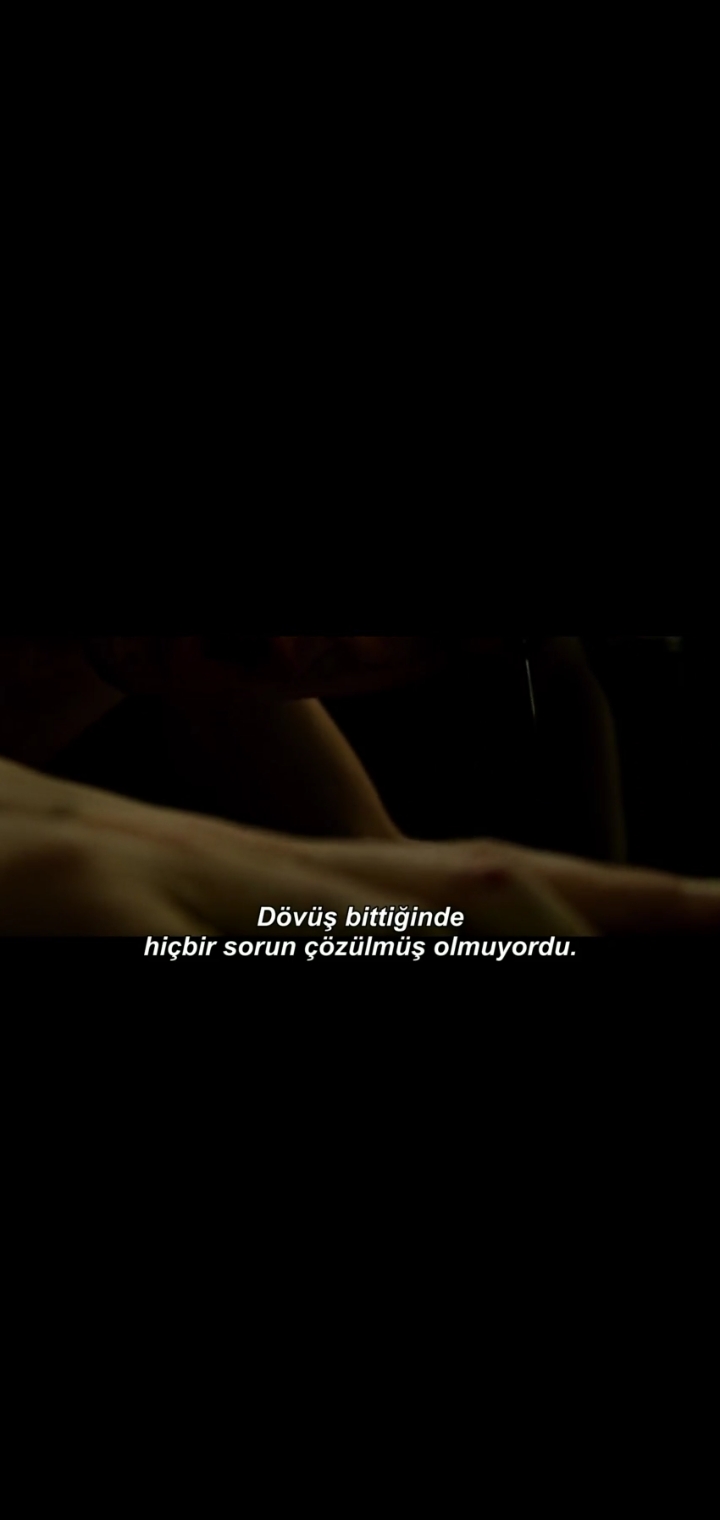 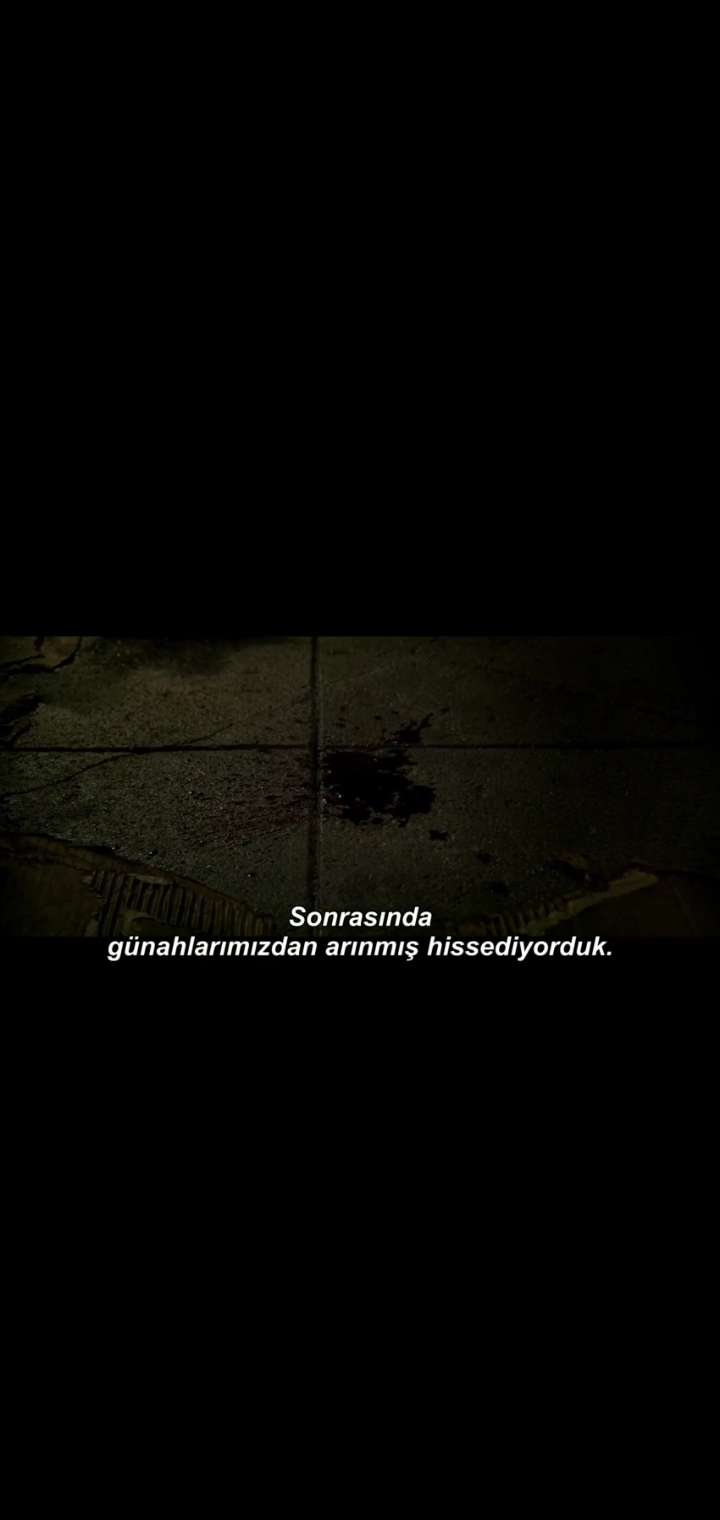 Burada hedonizme yani hazcılığa işaret edilmektedir. Çünkü hiçbir yarar sağlamamasına rağmen yalnızca bireysel mutluluk için haz duymak amaçlanmıştır ve ona göre davranış sergilenmiştir. 
Haz bireysel olarak ortaya çıkan bir hoşlanma duygusudur.
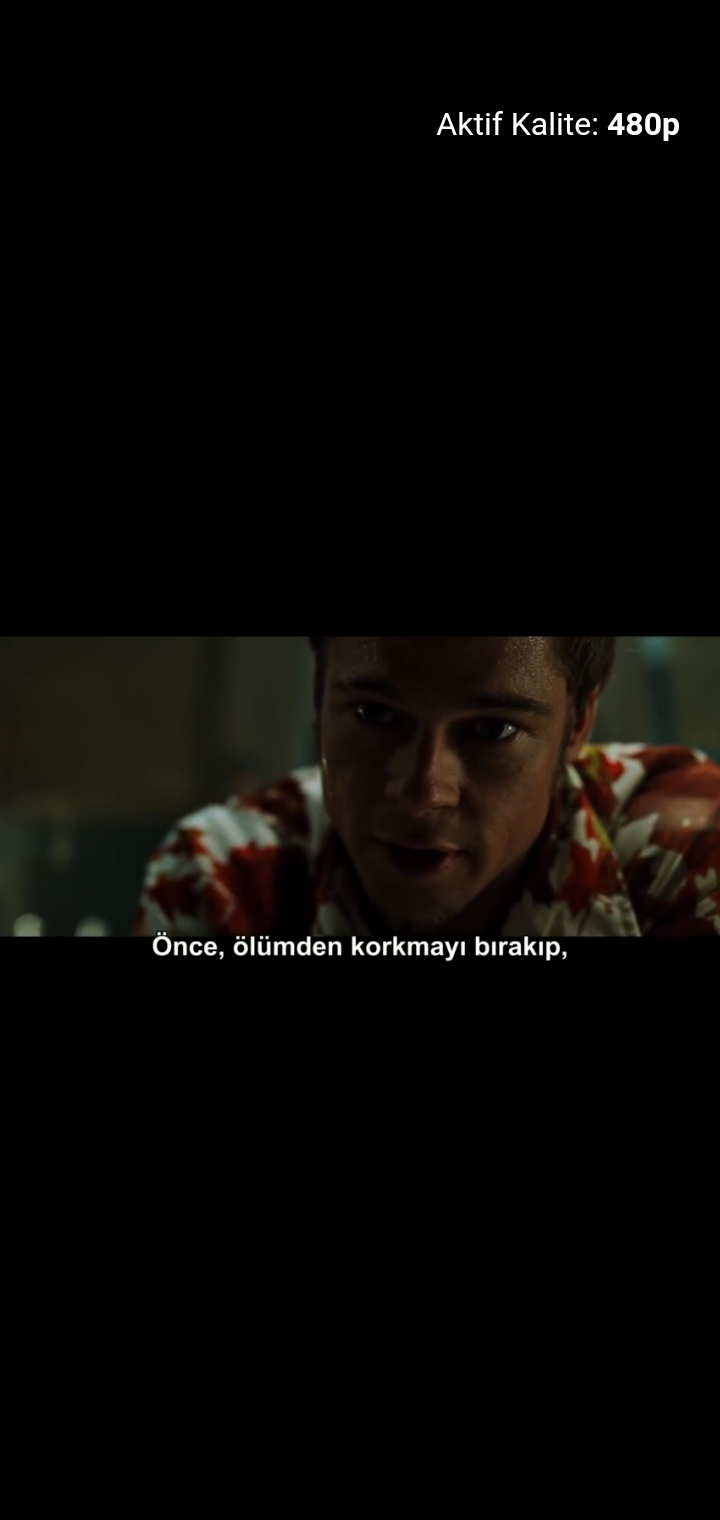 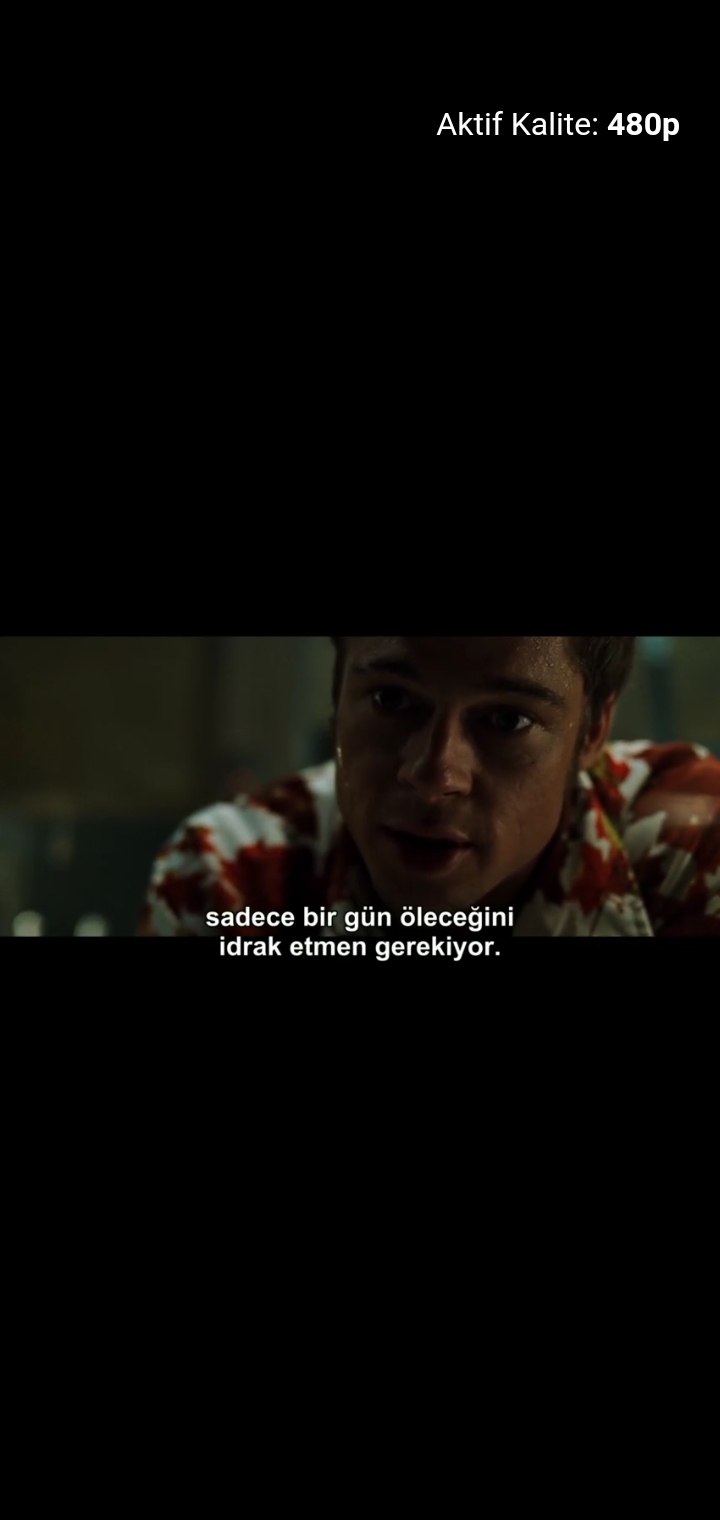 Burada ölümü yani hakikati kabullenişe işaret edilmiştir. Bir gün elbette ki gerçekleşecek olan bir olaya korku duymak yerine o olayla barışık bir şekilde yaşamak çok daha sağlıklı bir düşünce olur. Bu düşünce psikoloji biliminde yer alan akış’a işaret eder. Akış hayatın sürüp giden zamanında, bize engel olan olumsuz düşüncelerden sıyrılmamız gerektiğinden bahseder. Akış, mutluluk akışıdır.
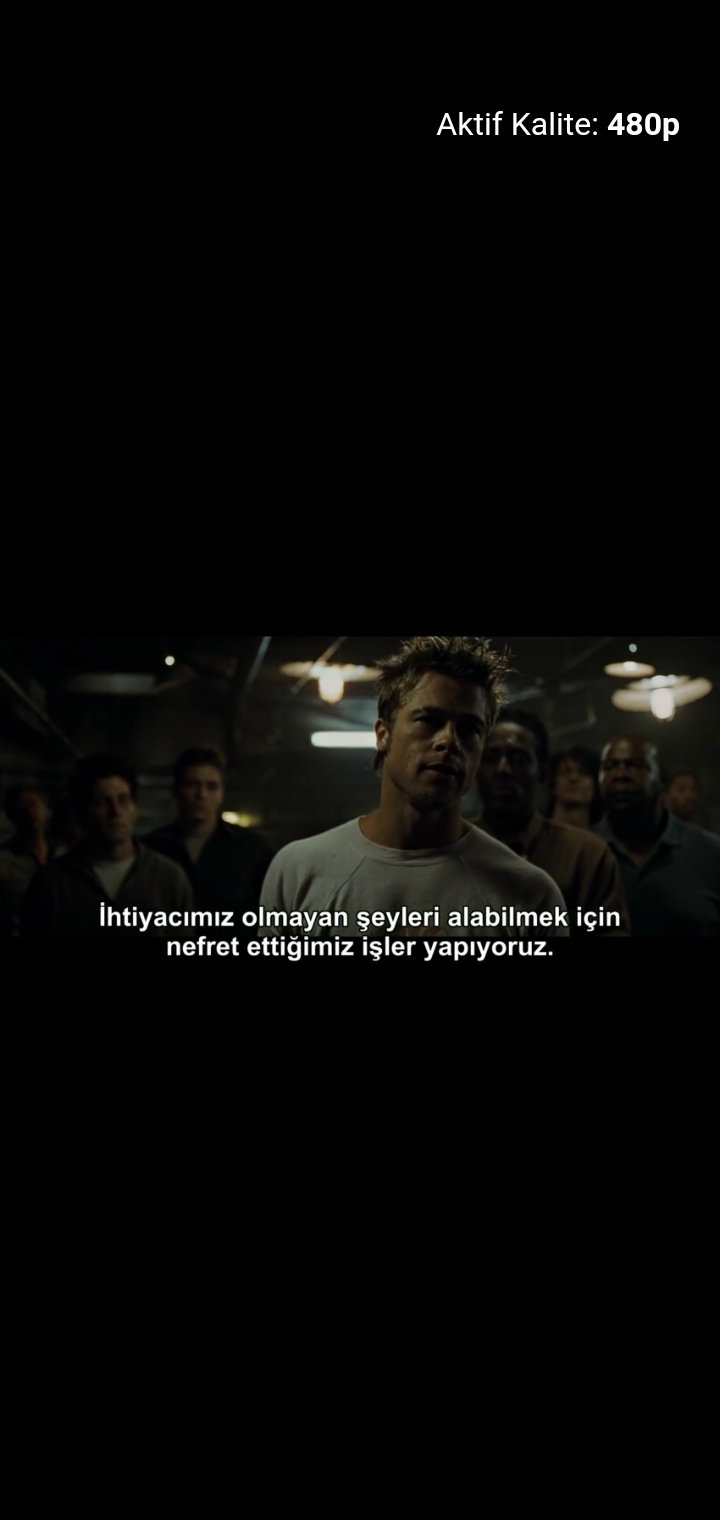 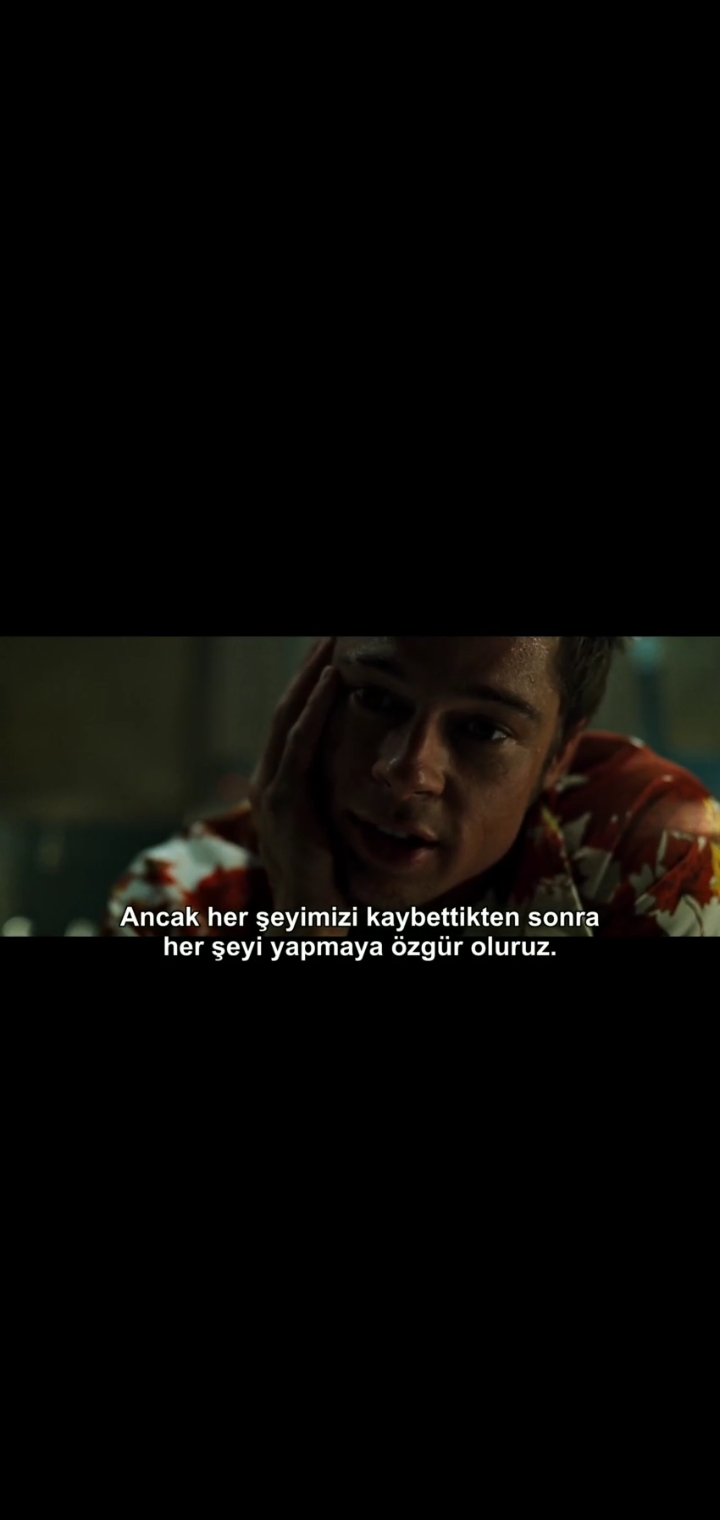 Burada işaret edilmek istenen konu; insanın mutlu olmadığı halde bir boyunduruk içinde çalıştığı bir dünyadan, asla kendisine ait olmayan bir hayatı yaşamasından dolayı sitem edilmiştir. Günümüzde insan, toplumun dayattığı gelenekleri benimser ve onun doğru olduğunu düşünerek yaşar. Dolayısıyla dayatılan bir hayat içinde özgür olması mümkün değildir. Platon’un mağara alegorisindeki ‘’Zincirlerinden kurtul ! ‘’ Düşüncesiyle hareket ederek ancak özgürlüğe kavuşulabilir.
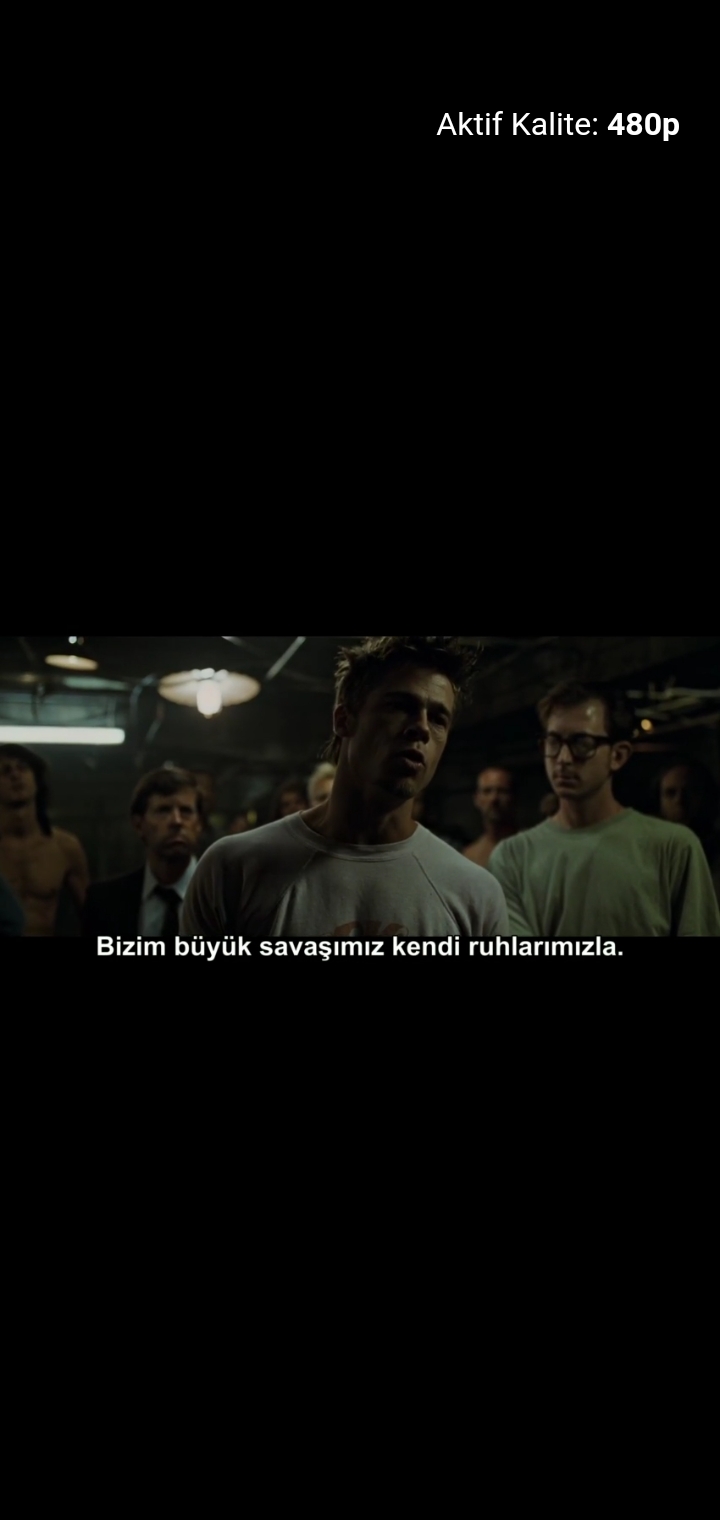 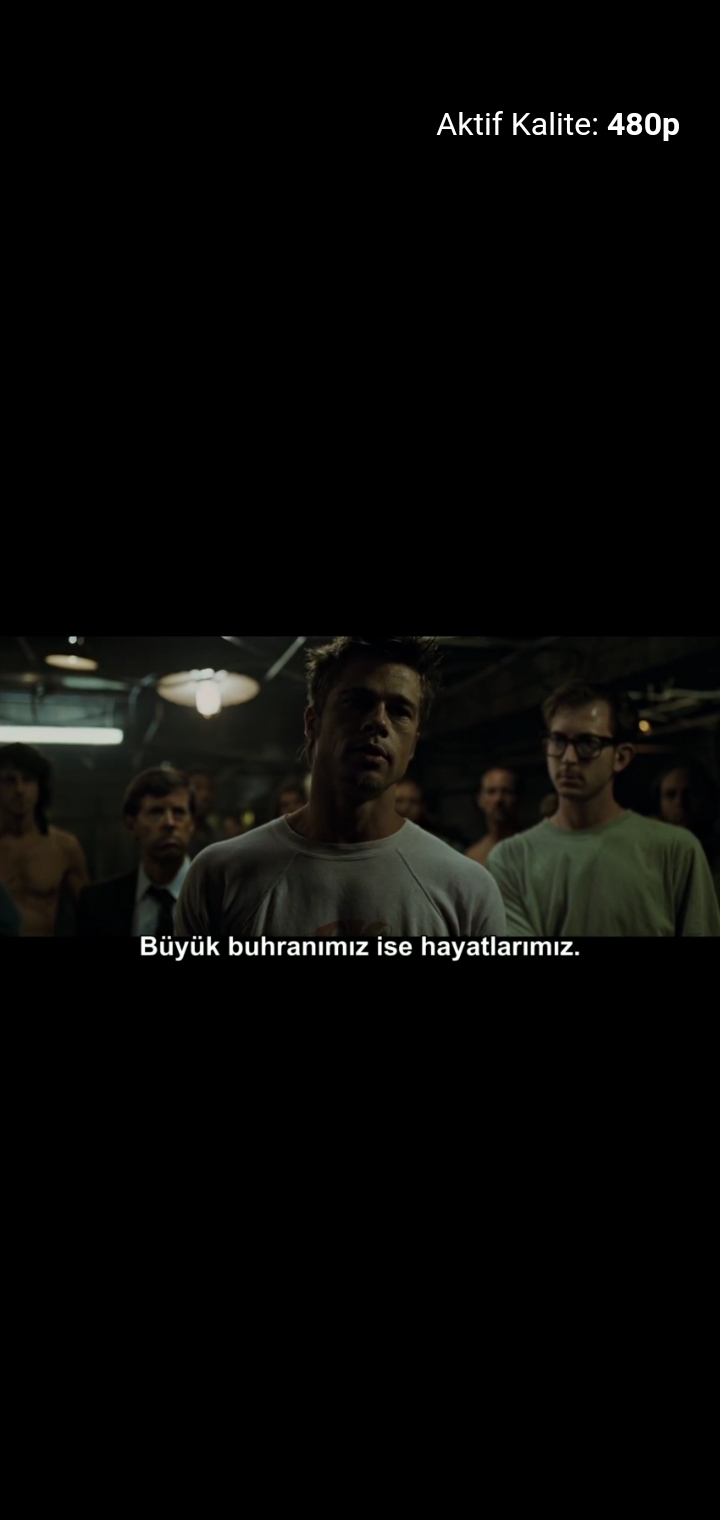 İnsan ne yaparsa kendi yapar. Tüm bu olumlu veya olumsuzlukları hayatına taşıyan insanın ta kendisidir.  Çağdaş yaşamda köle gibi çalışmayı kabullenmek isteyen de insandır; kendi kabuklarından sıyrılıp hayatını olumlu anlamda başkalaştıran da yine insandır…
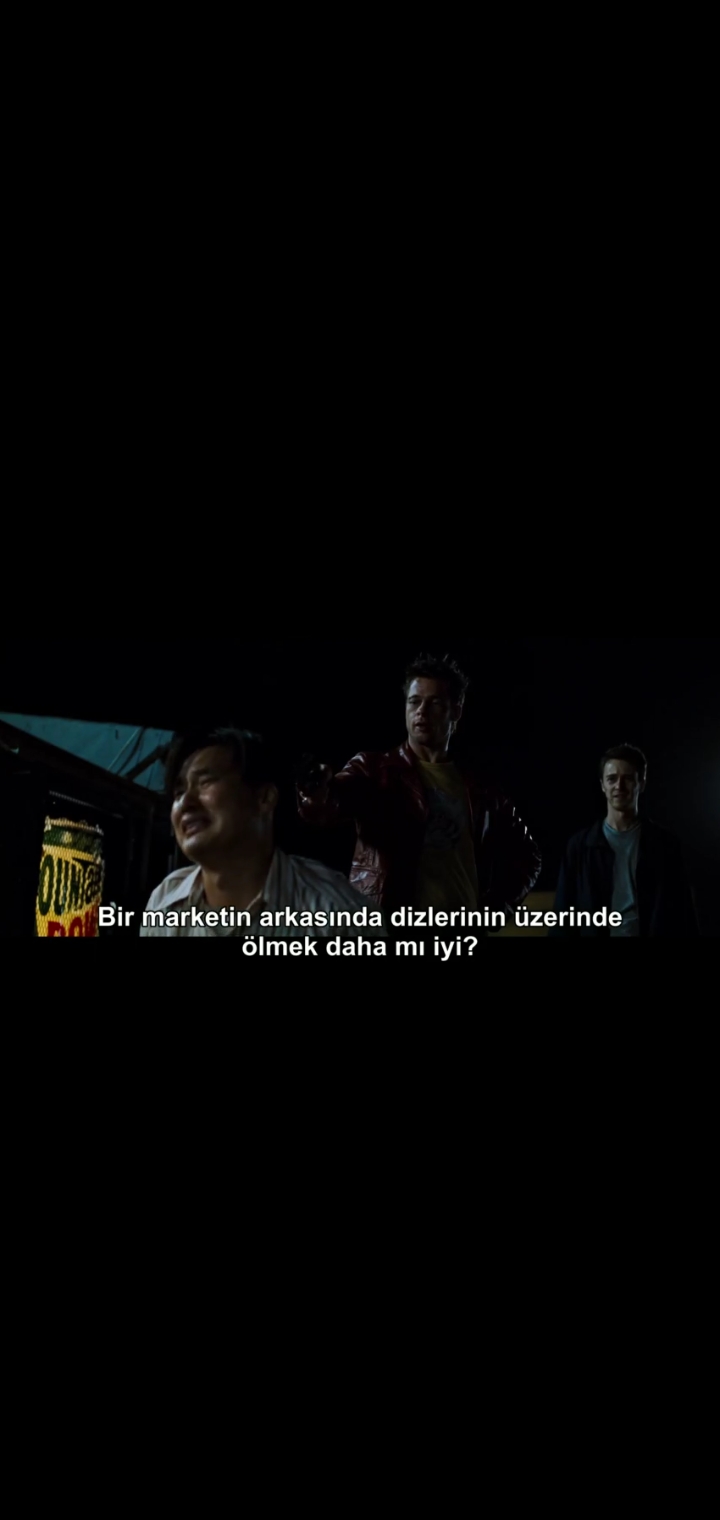 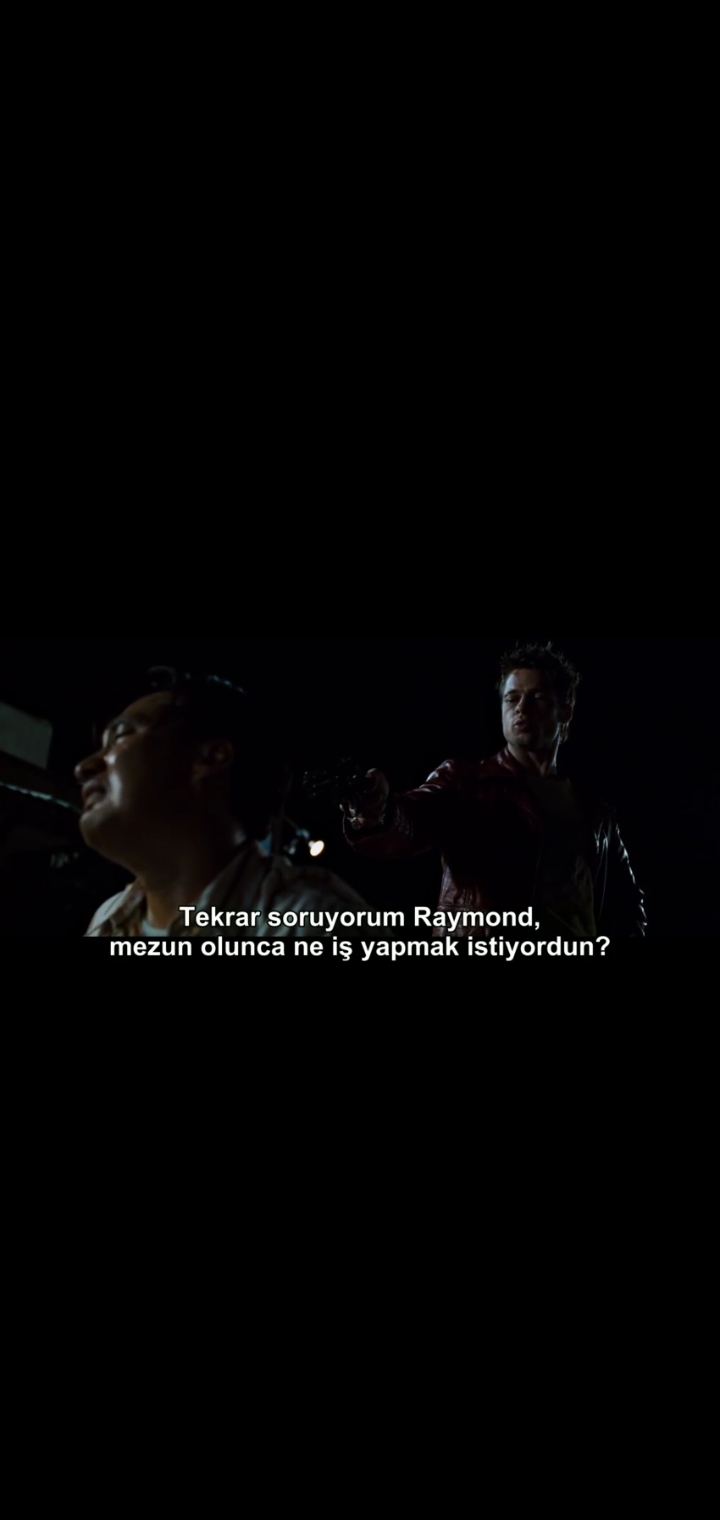 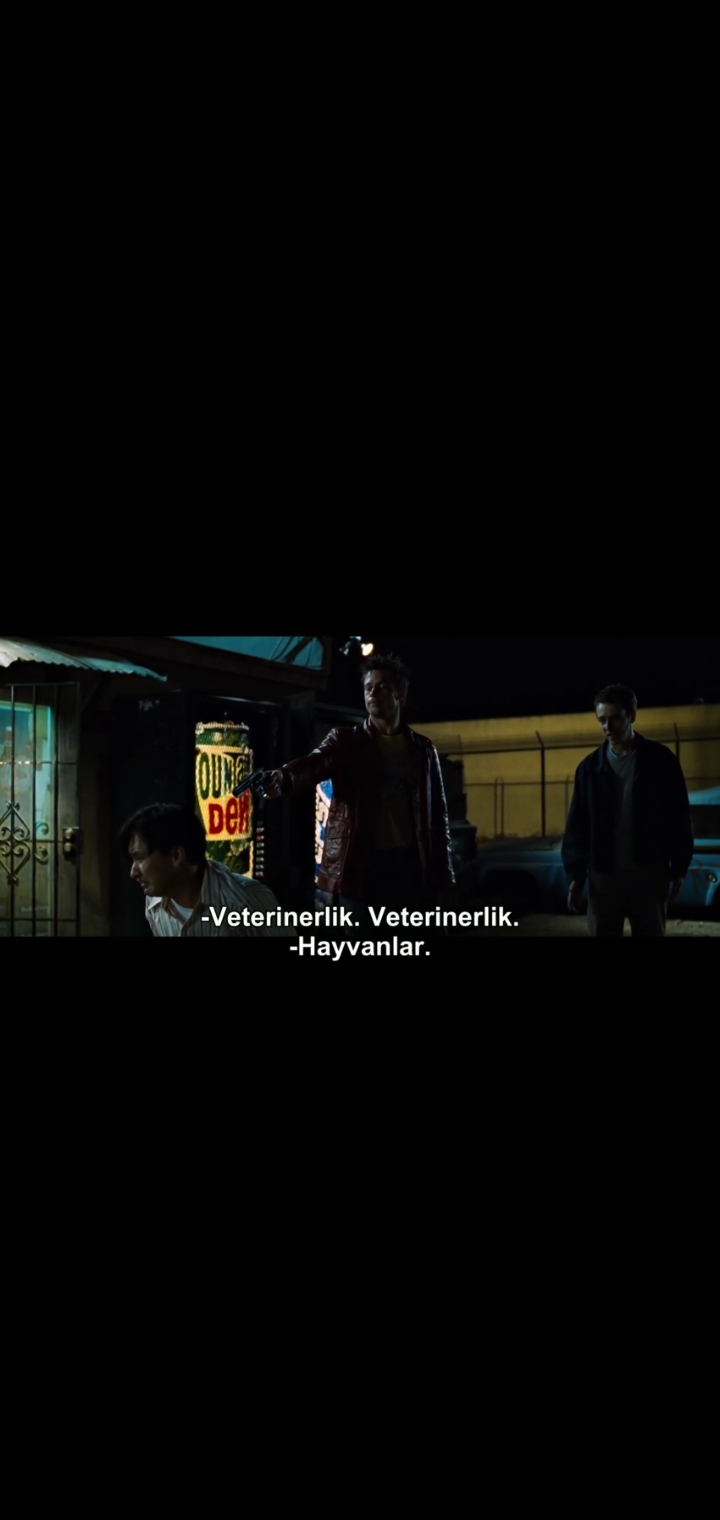 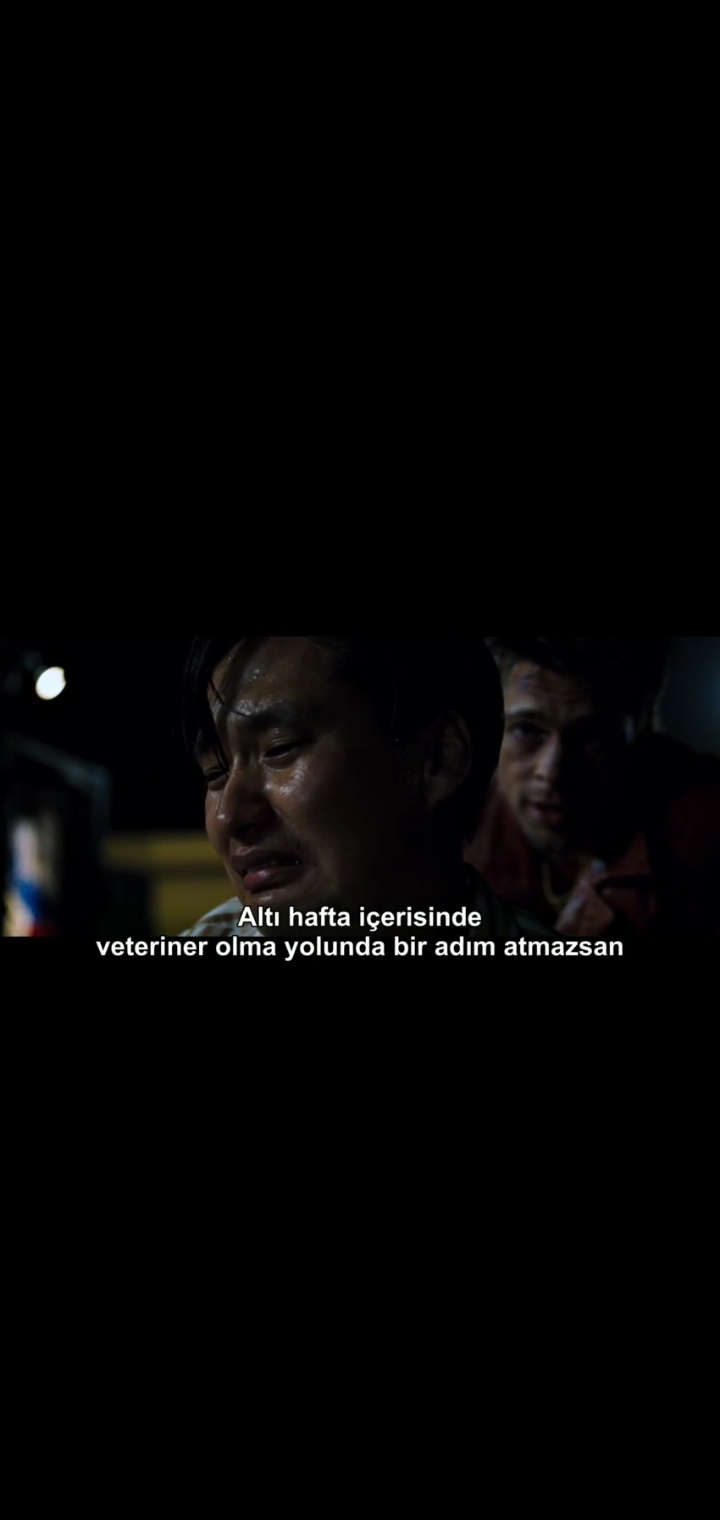 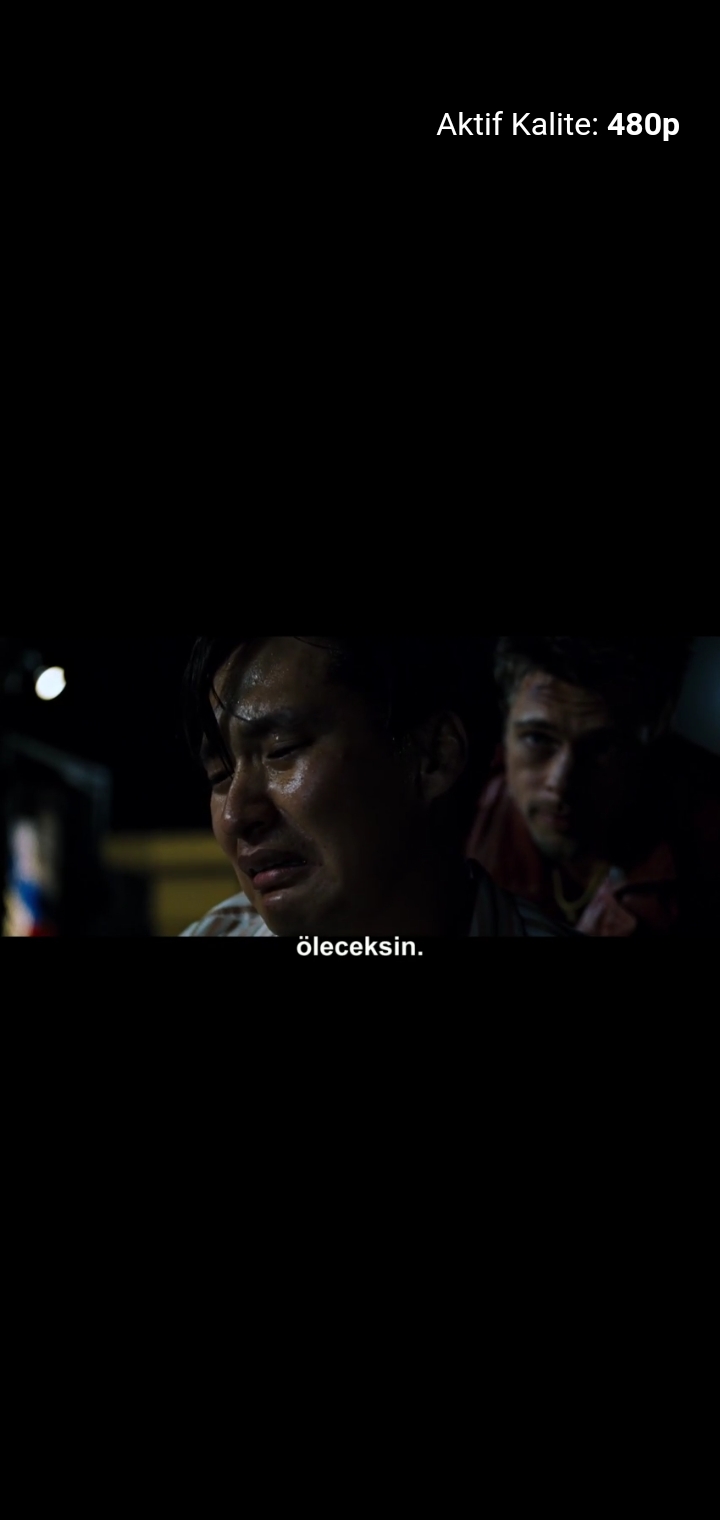 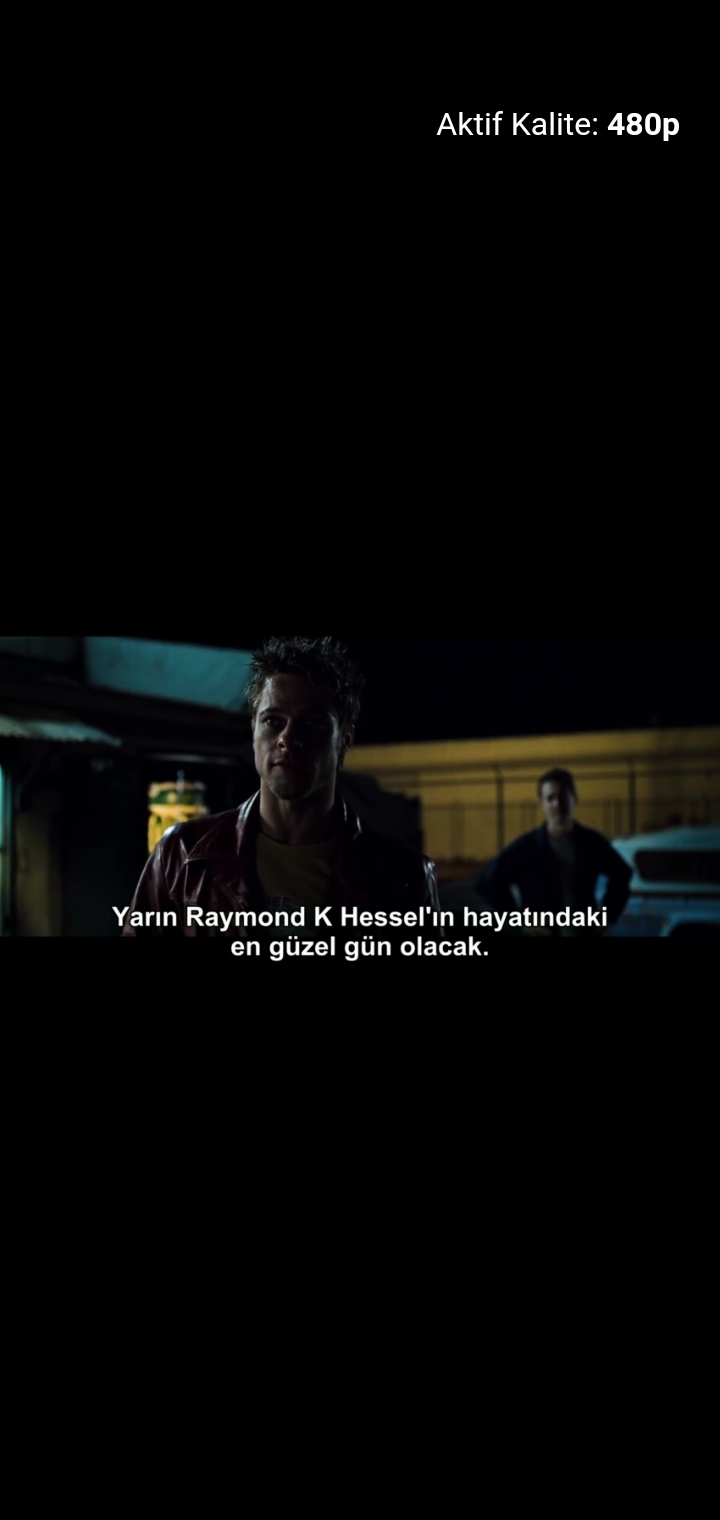 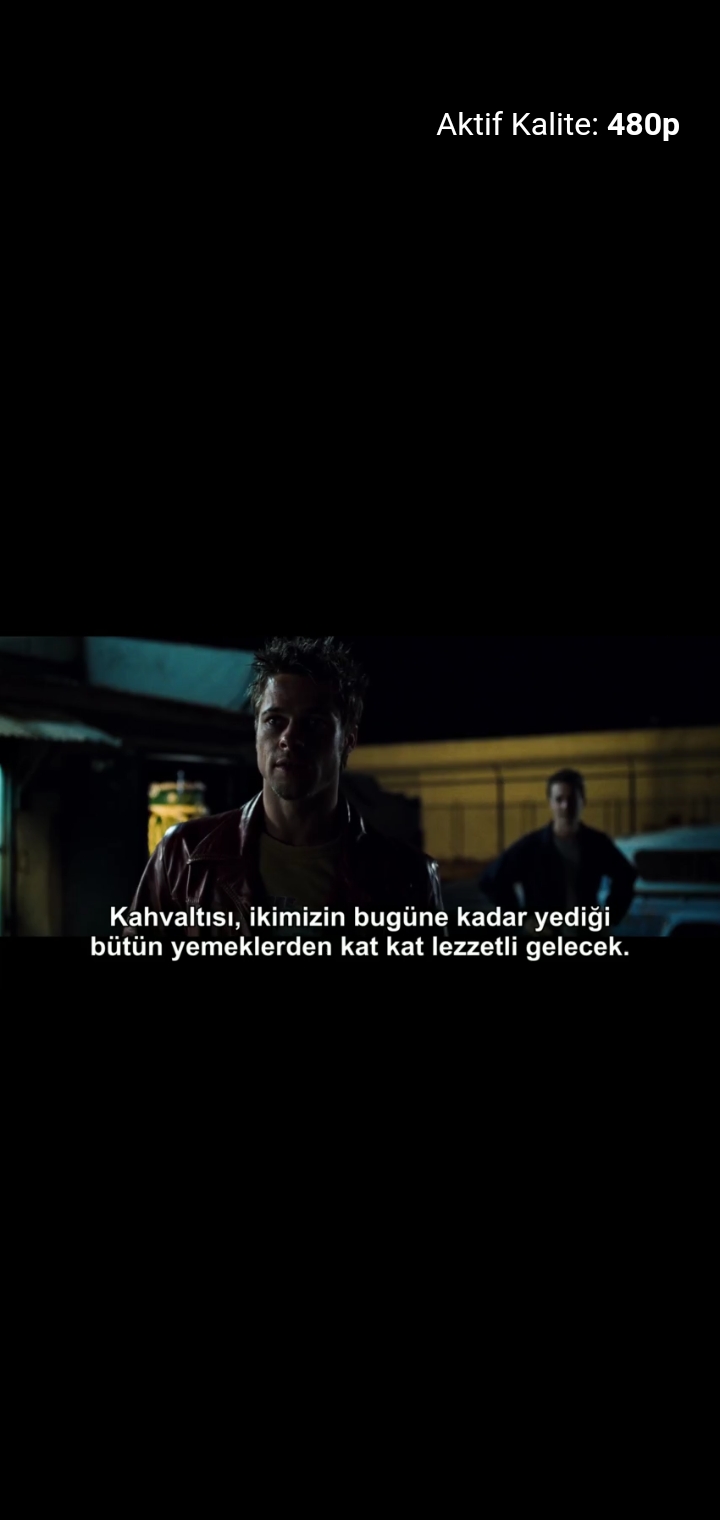 Sahnede bir markette çalışan çocuğun hayallerini elinin tersiyle itmesi anlatılır. Çocuğun uyanışa geçmesi için Tyler, çocuğu uyarır. Buradaki anlatılmak istenen mesaj; çocuğun hayallerinin peşinden koşması için gerekli olan cesareti vermektir. 
Asıl mutluluğun ve hazzın para ile elde edilebilen bir şey olmadığına dikkat çekilir.
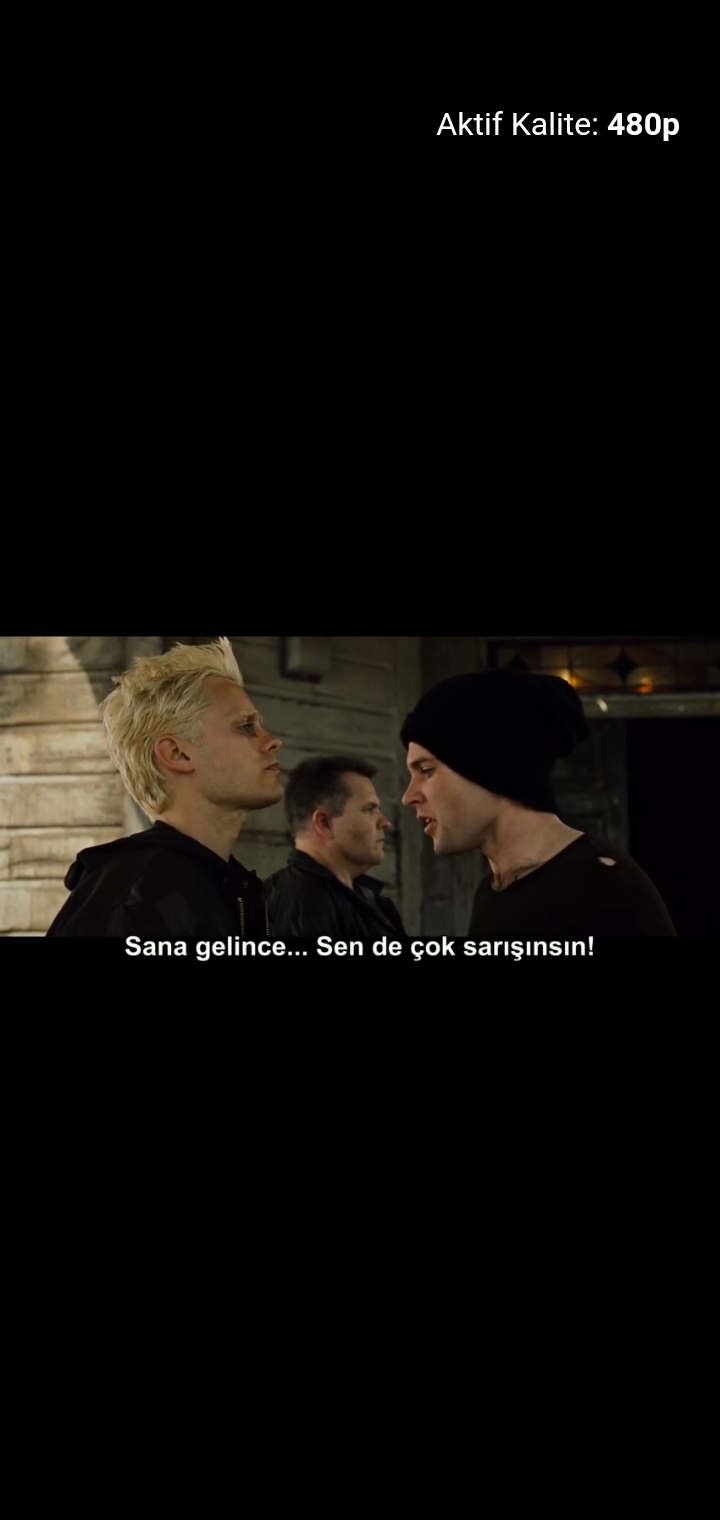 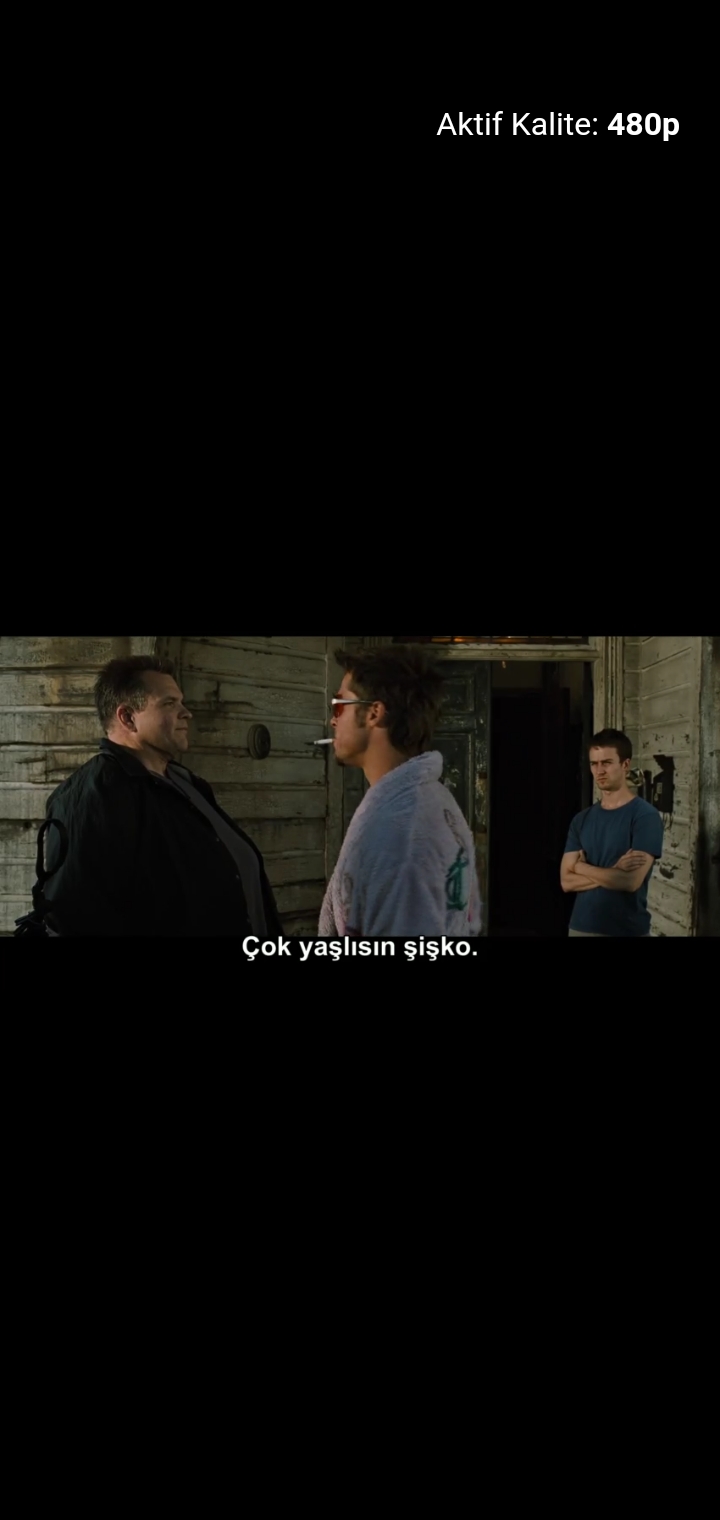 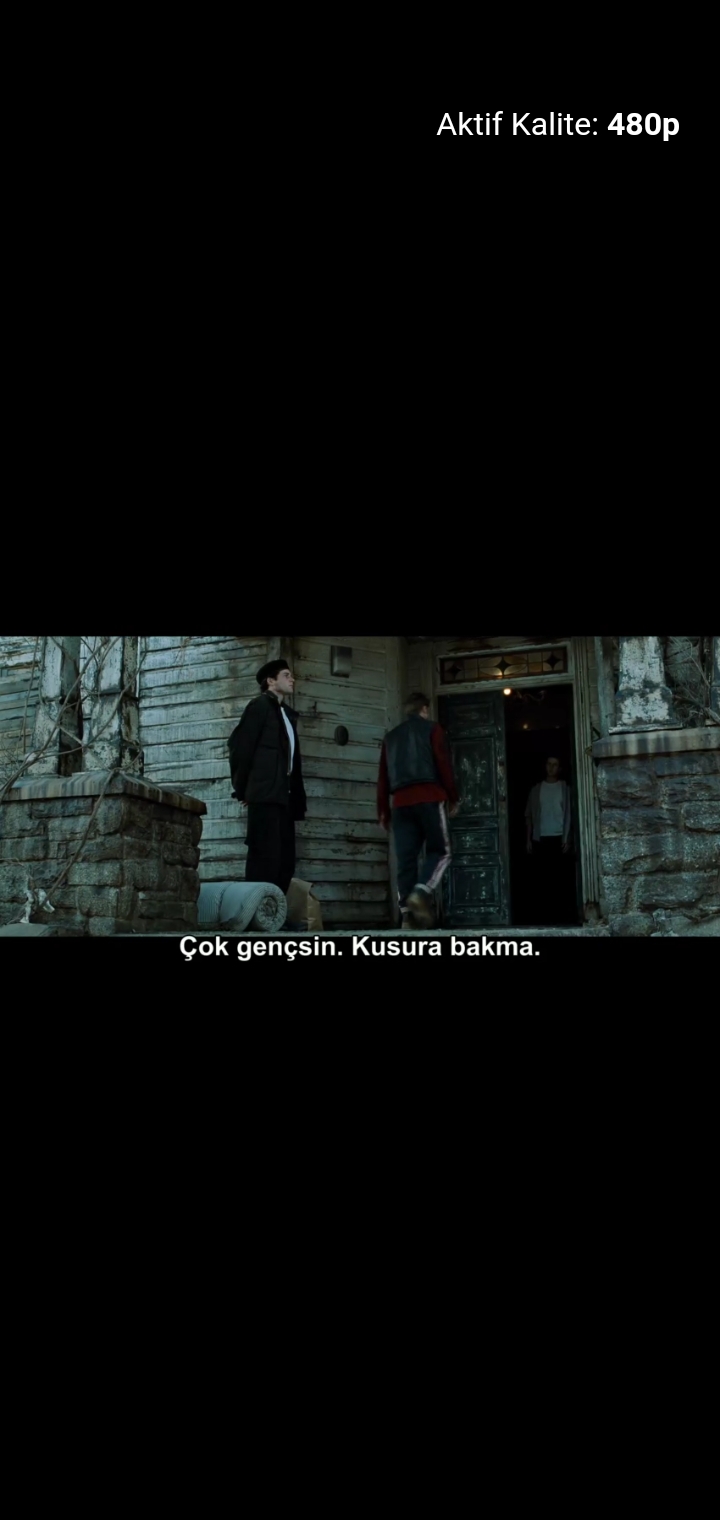 Sahnede; Jack ve Tyler’in kurmuş olduğu Kaos Projesine katılmak isteyenlerin sınanması konu edilmiştir. Gelen katılımcıların öncelikle kendileriyle ne kadar barışık yaşadığı ölçülür. 3 gün boyunca kapıda bekleyerek aynı zamanda bedenen sahip oldukları özellikleriyle aşağılanmaya maruz kalırlar. Lakin pes etmeyerek kendileriyle barışık bir şekilde, doğru bildikleri “Kaos Projesi” yolunda ilerleyerek, haz duyacakları bu yolda devam ederler.
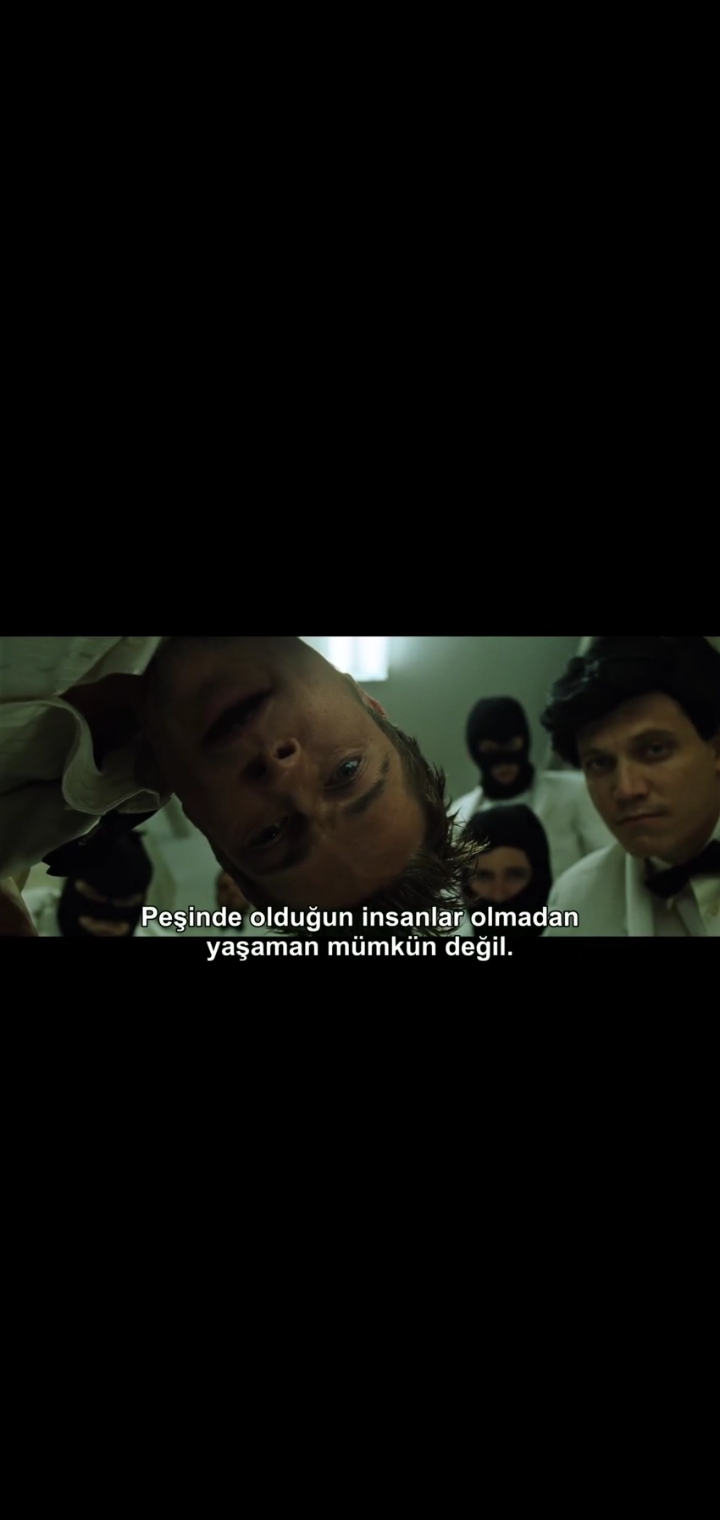 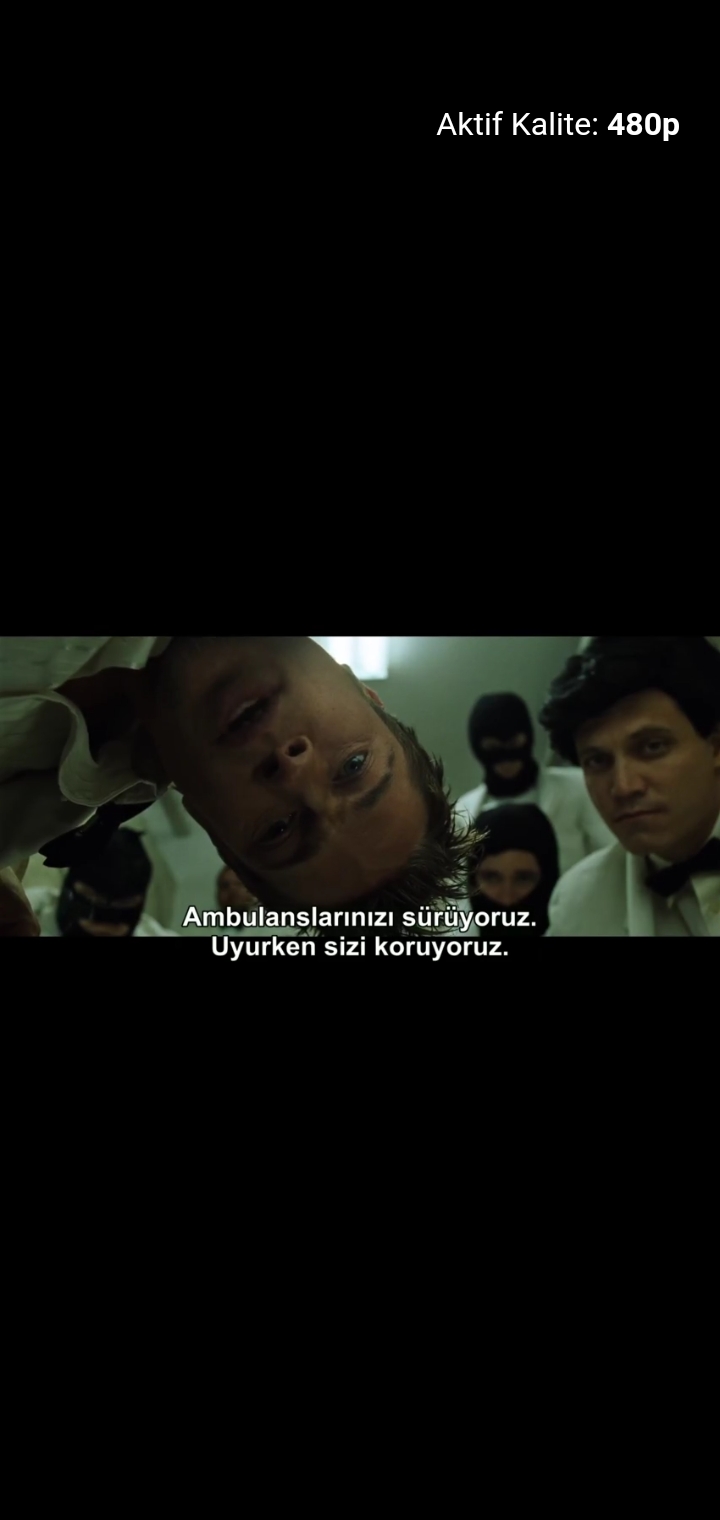 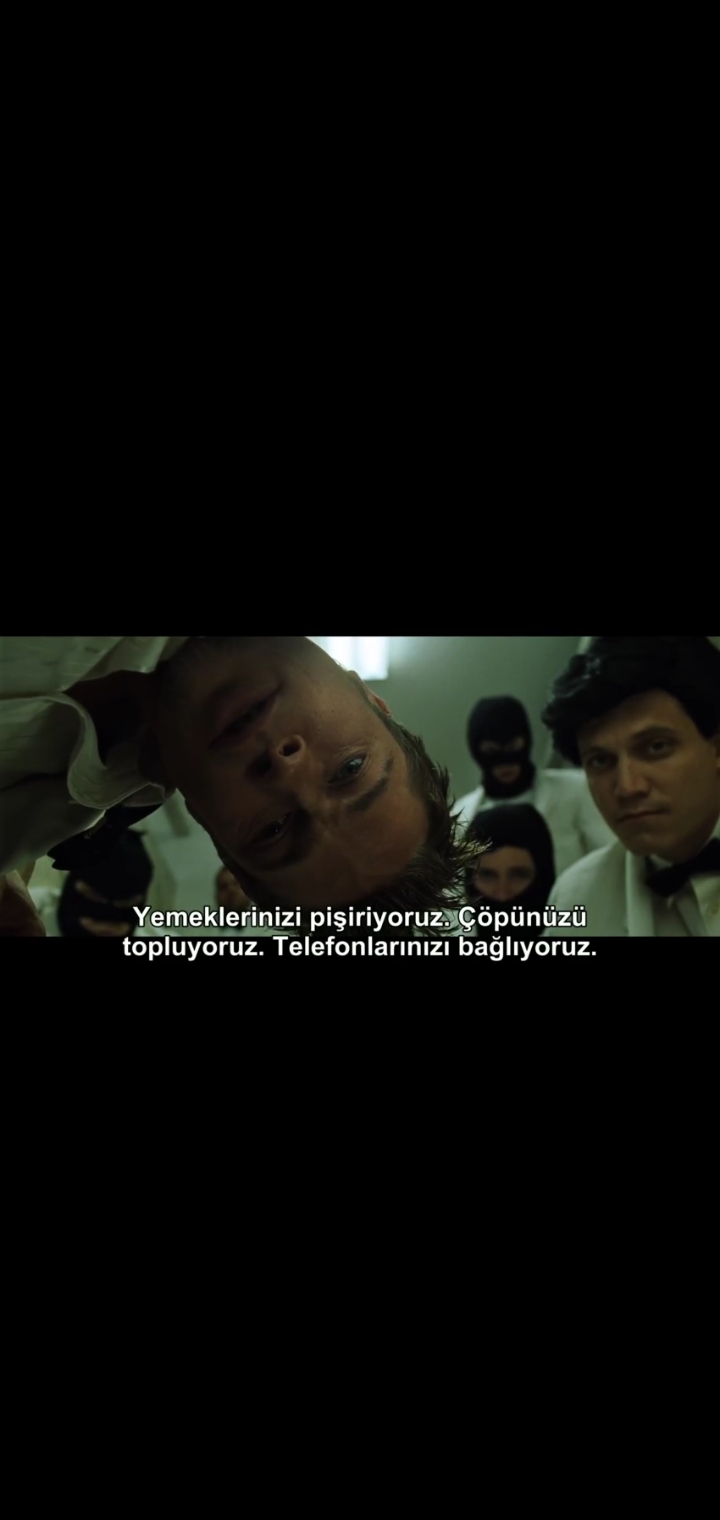 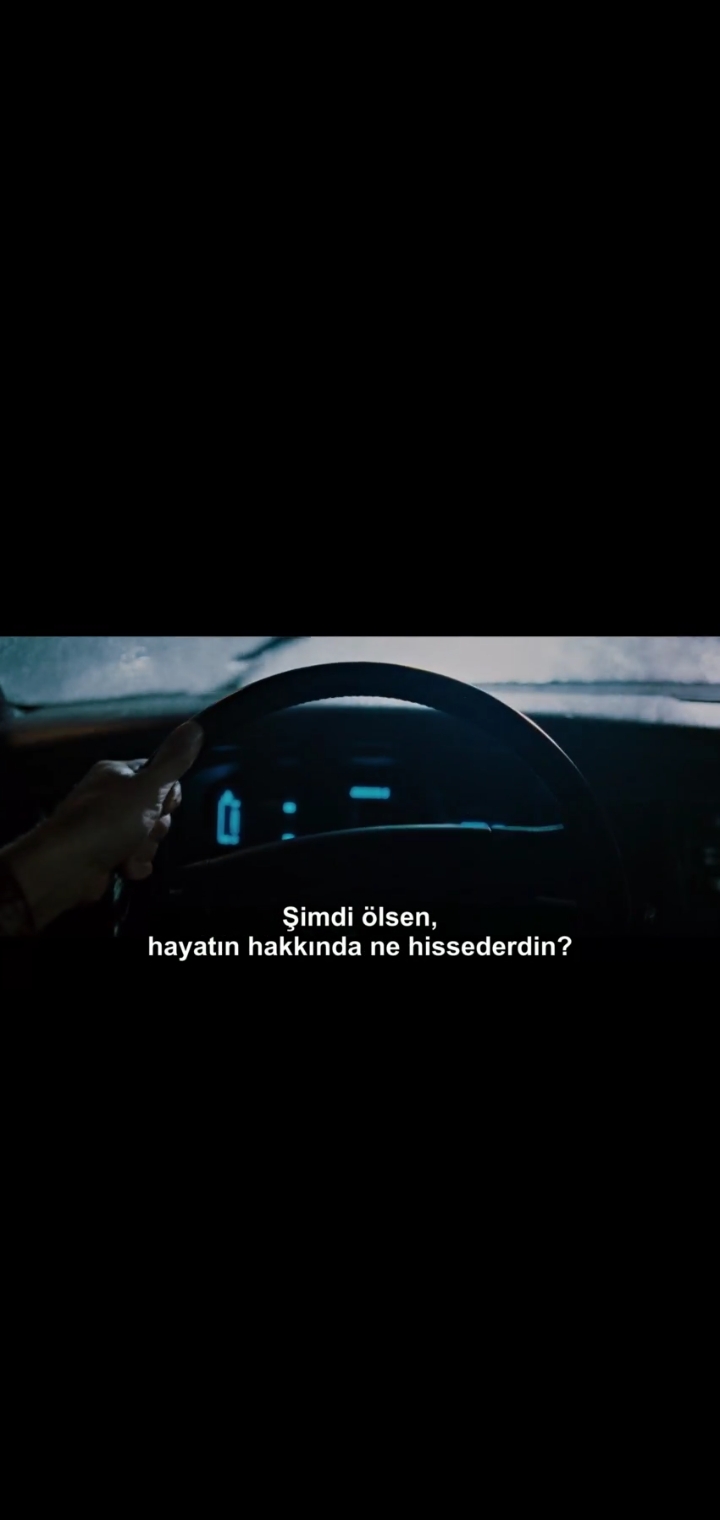 Var oluşsal bir konuya değinilir. İnsan sürekli olarak bir oluş halindedir. İnsan doğar büyür ve ölür. Asıl önemli olan geriye dönüp baktığımızda hayatımıza kattığımız bize ait olan şeylerdir. Bir başkasının kattığı veya dayatmış olduğu şeyler değildir.
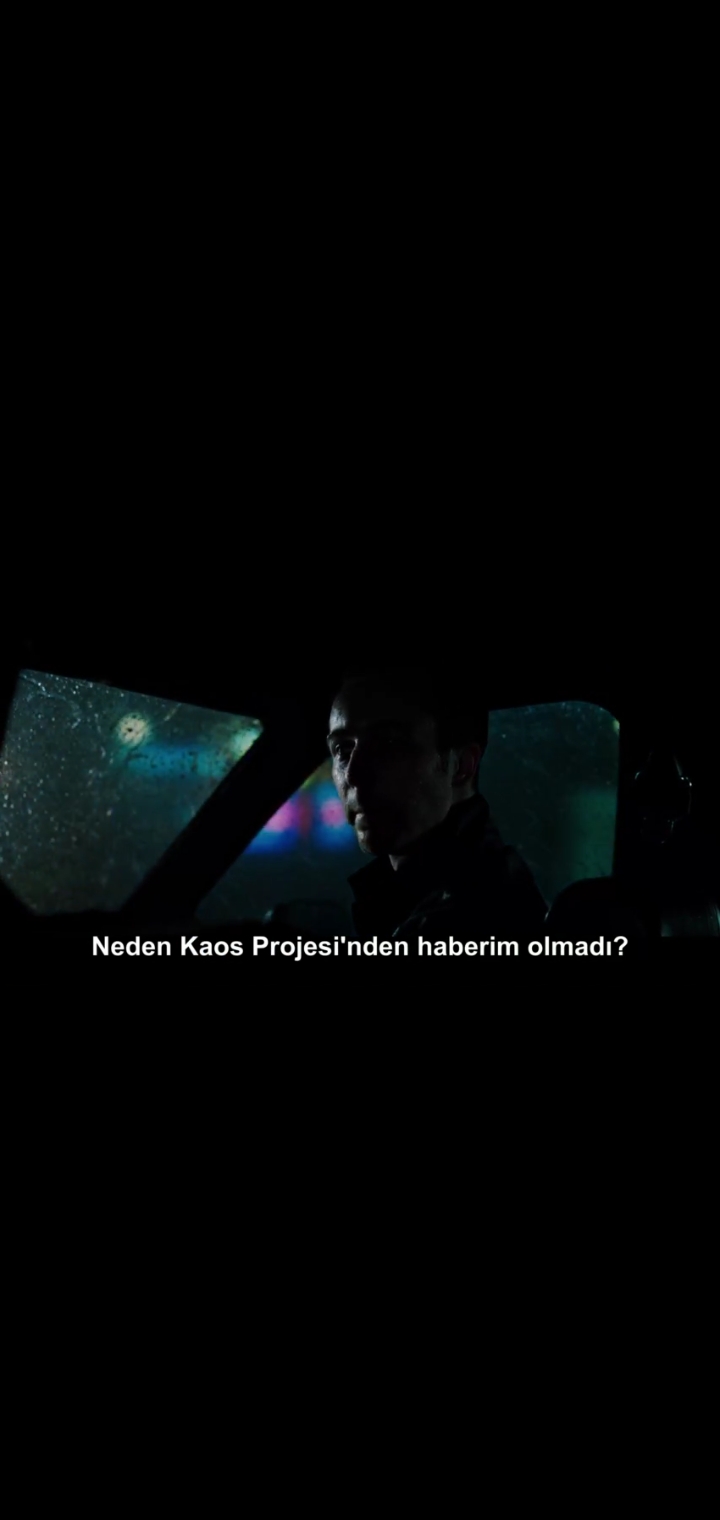 JACK İÇİNDE TAŞIDIĞI; TYLER DURDEN İLE YÜZLEŞMEYE BAŞLIYOR… İÇİNDEKİ JACK ASLINDA ONU ÖZGÜR BIRAKMIŞTIR.
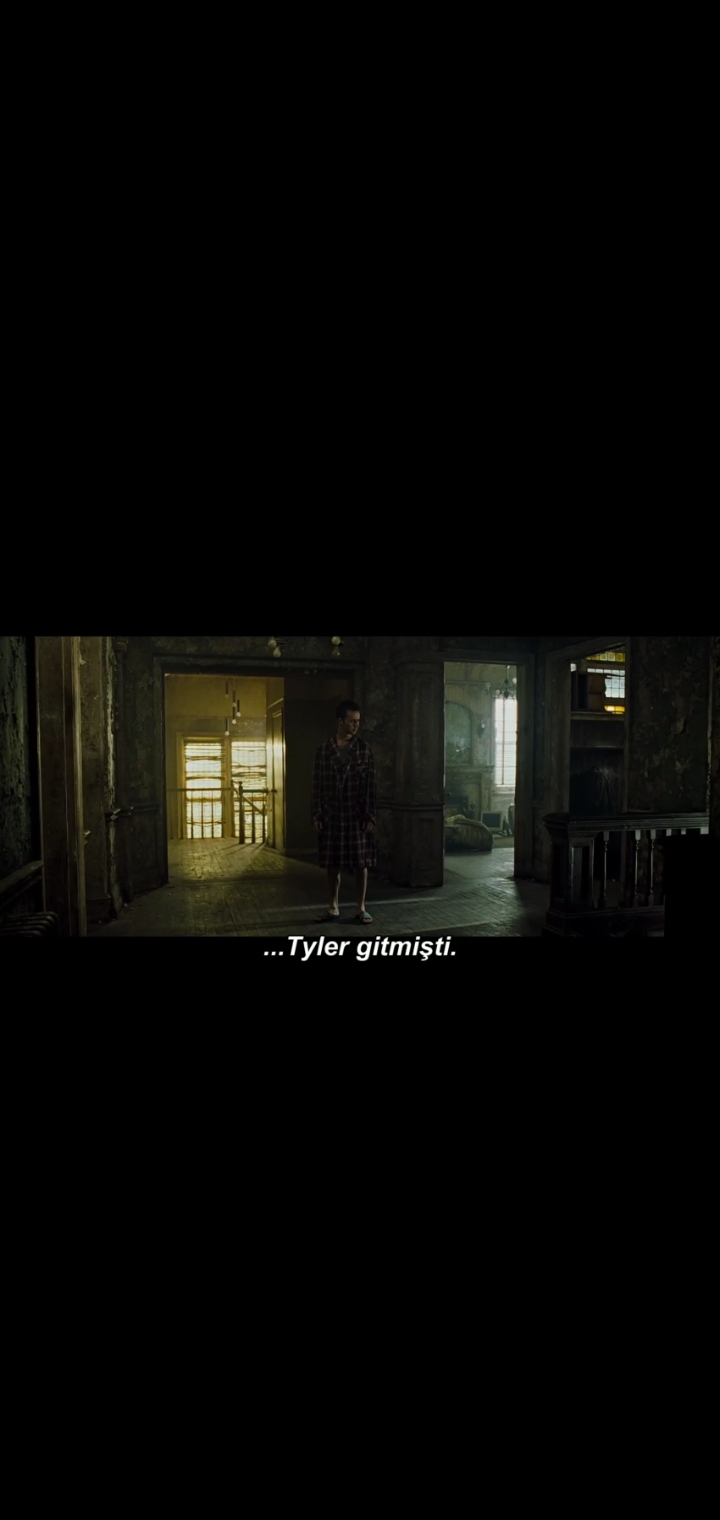 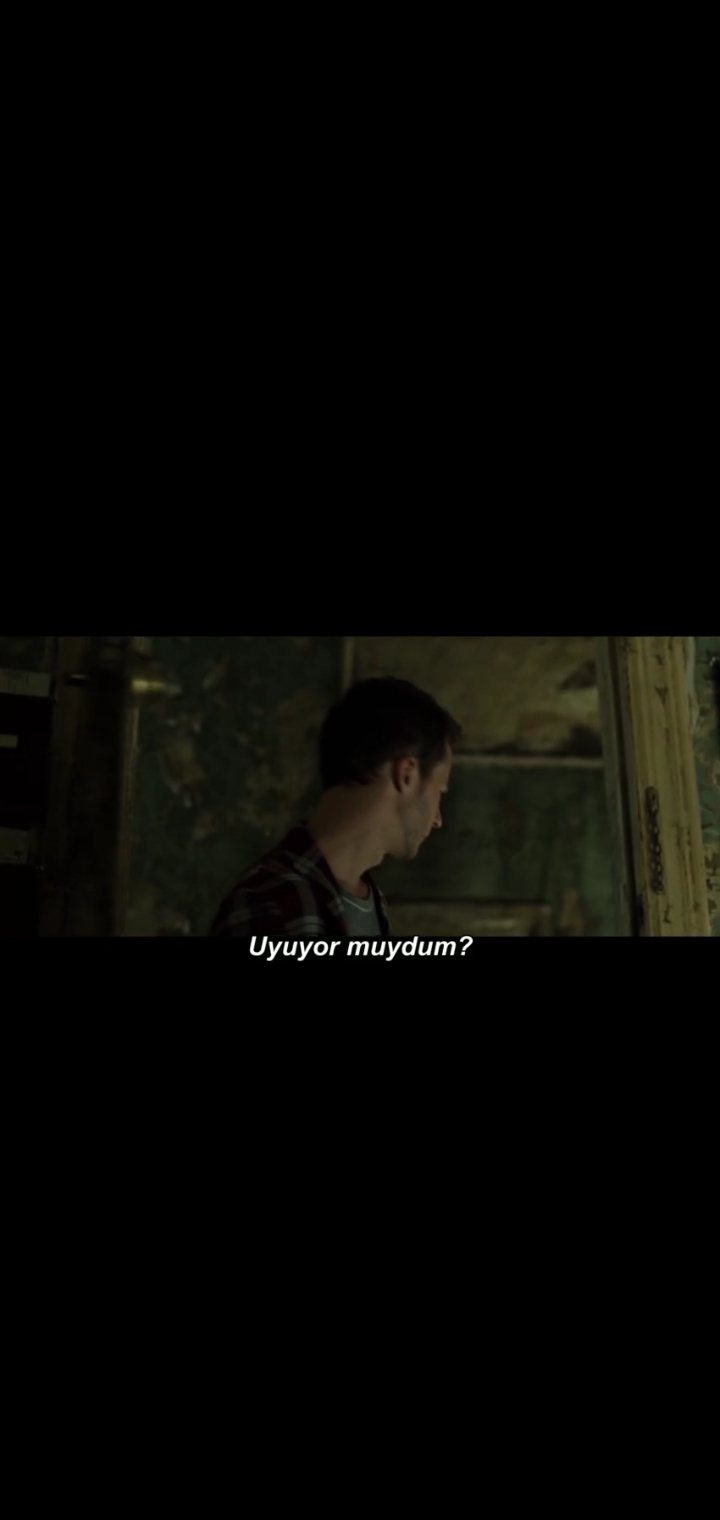 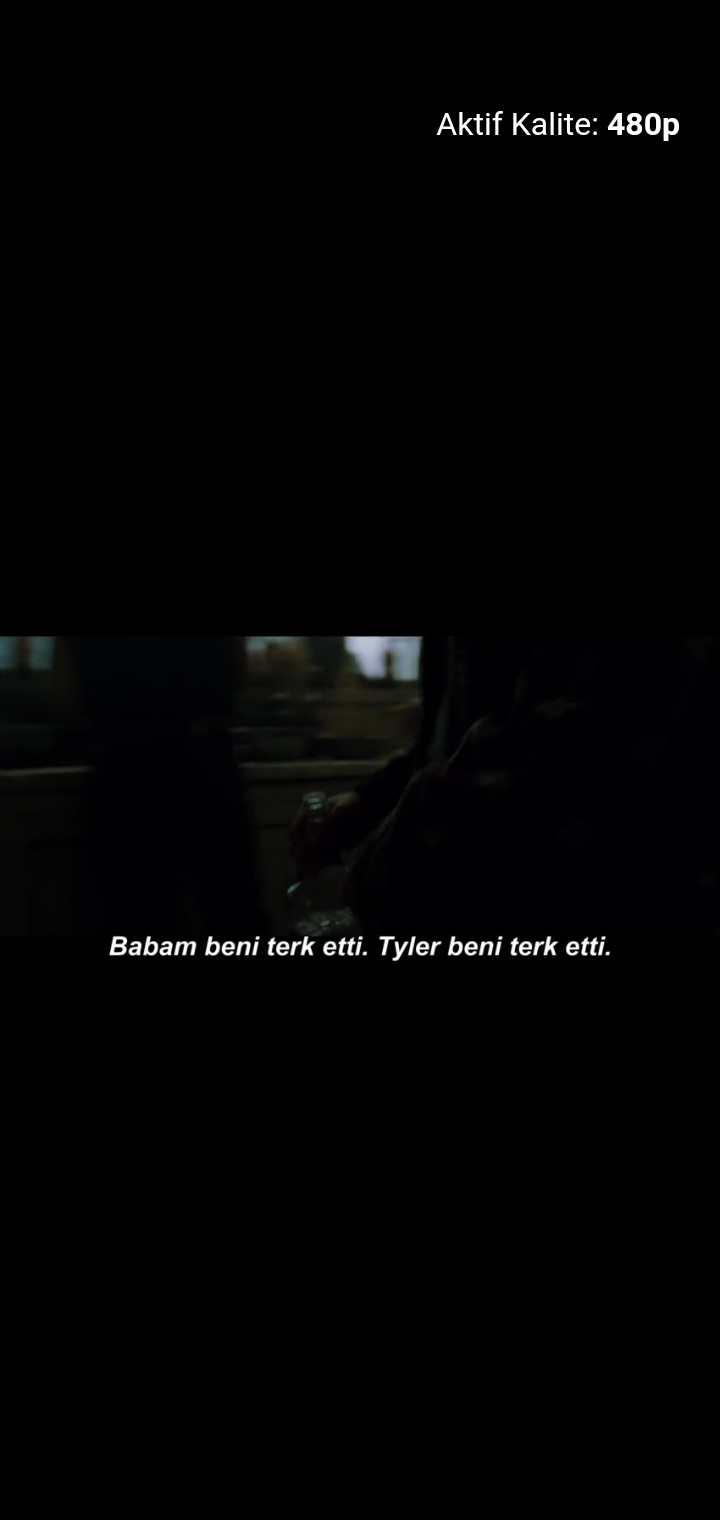 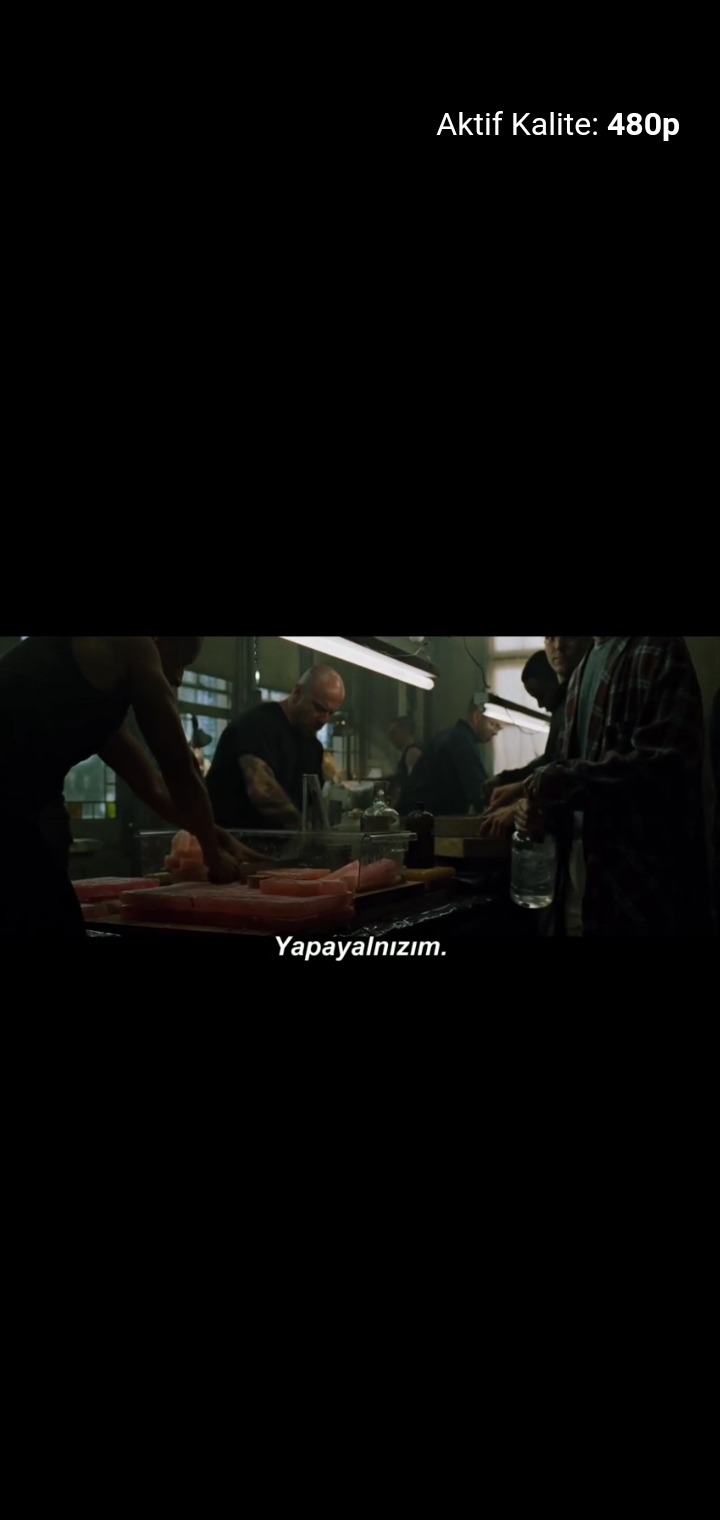 Tyler, film boyunca Jack’den başka bir insan gibi gözükse de aslında Jack’in ruhunda yaratmış olduğu hayalidir. Fakat uyanış haline geldiğinde yani Tyler’dan sıyrılıp kendi benliğine geri döndüğünde şaşkına döner. Önce Tyler’ın kendi yaratmış olduğu cesur ve özgür adam olduğundan habersizdir. Olayı anlamaya çalışır. Aslında öylesine kendi içine dönük yaşamıştır ki; dışındaki hayata geri döndüğünde hayatına anlam veremez. Bu kadar cesaretli bu kadar özgür bir adam olduğuna kendi dahi inanamaz. Ama o bu yönüyle yalnızca kendine değil bir çok insana yön göstermiş ve ilham kaynağı olmuştur.
JACK, TYLER’I ARAMAYA KOYULDU… 
FAKAT BİLİYORDU Kİ TYLER İÇİNDE SAKLI OLAN HAYALİNDEKİ CESUR ADAMDI.
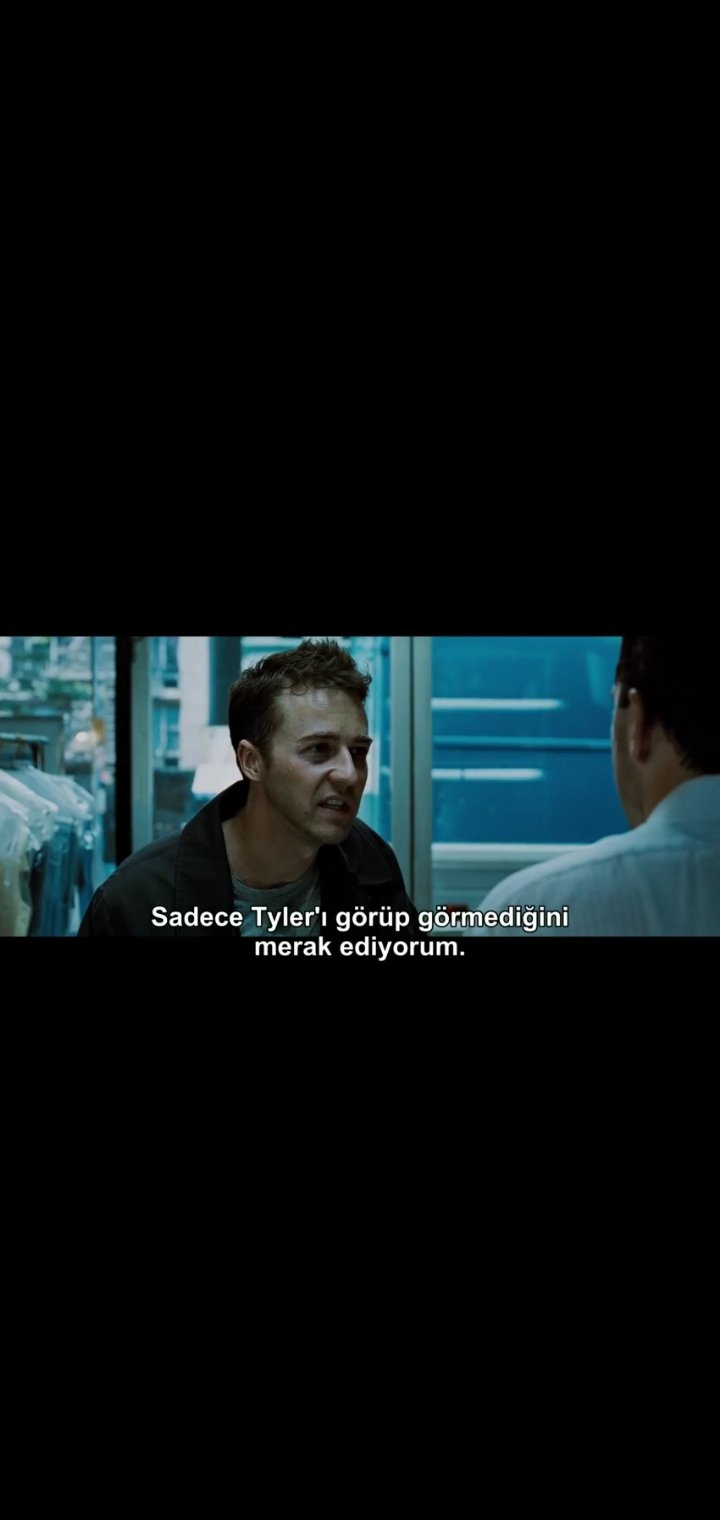 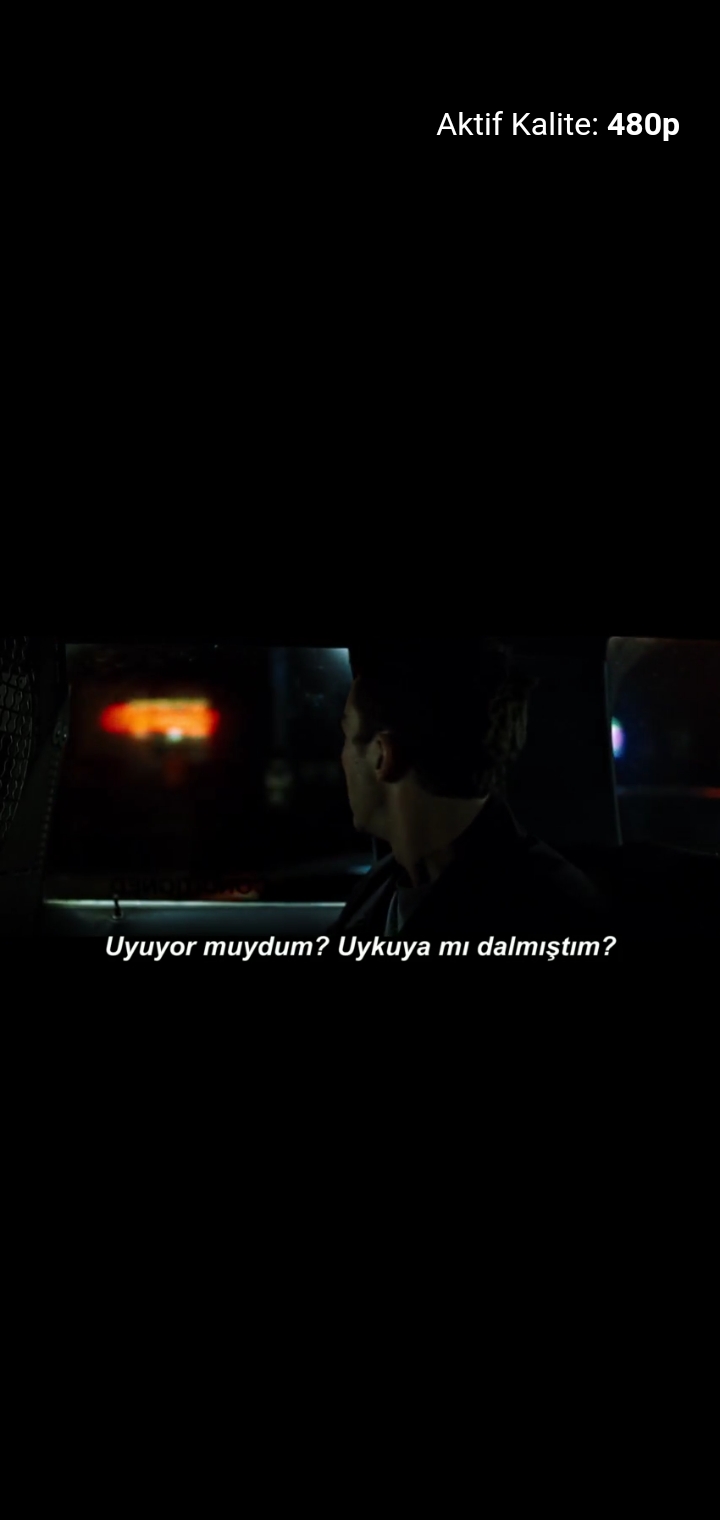 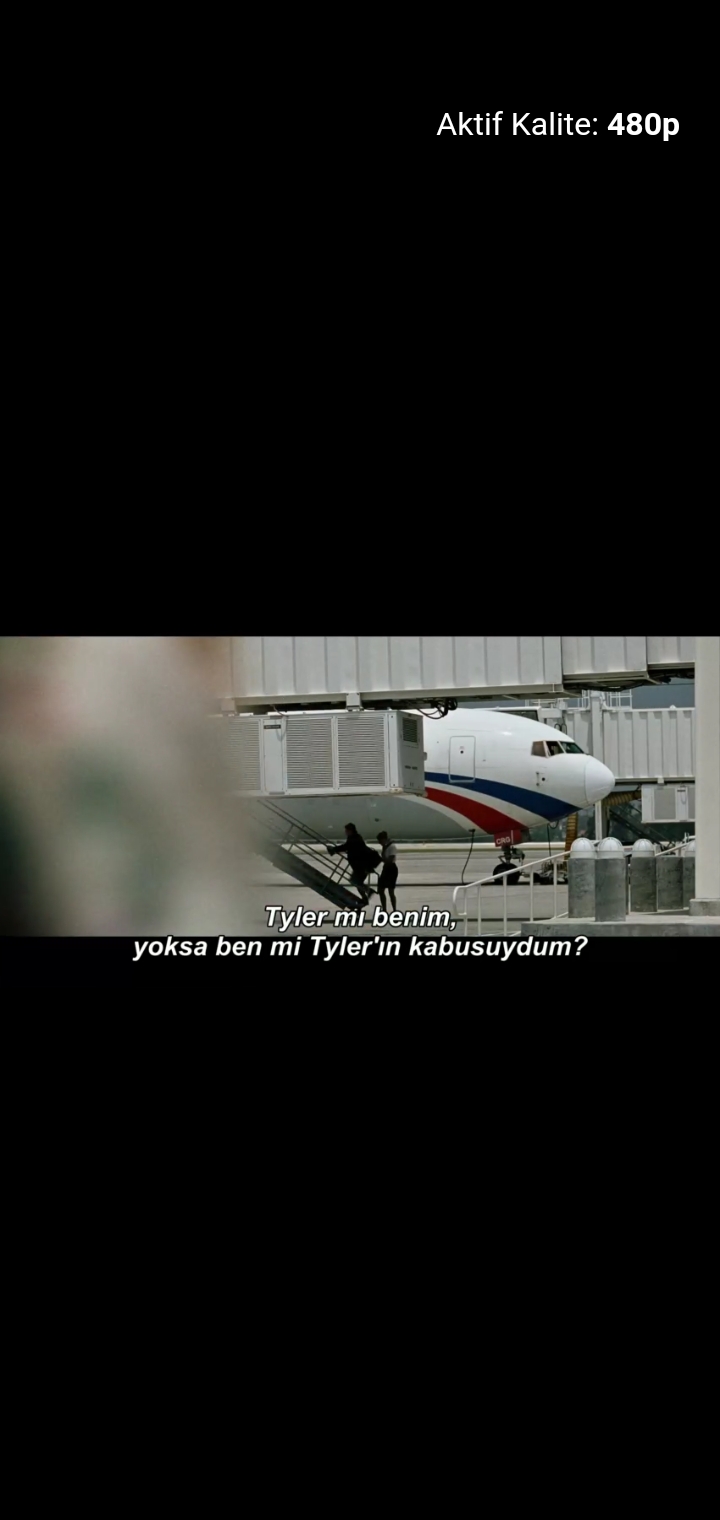 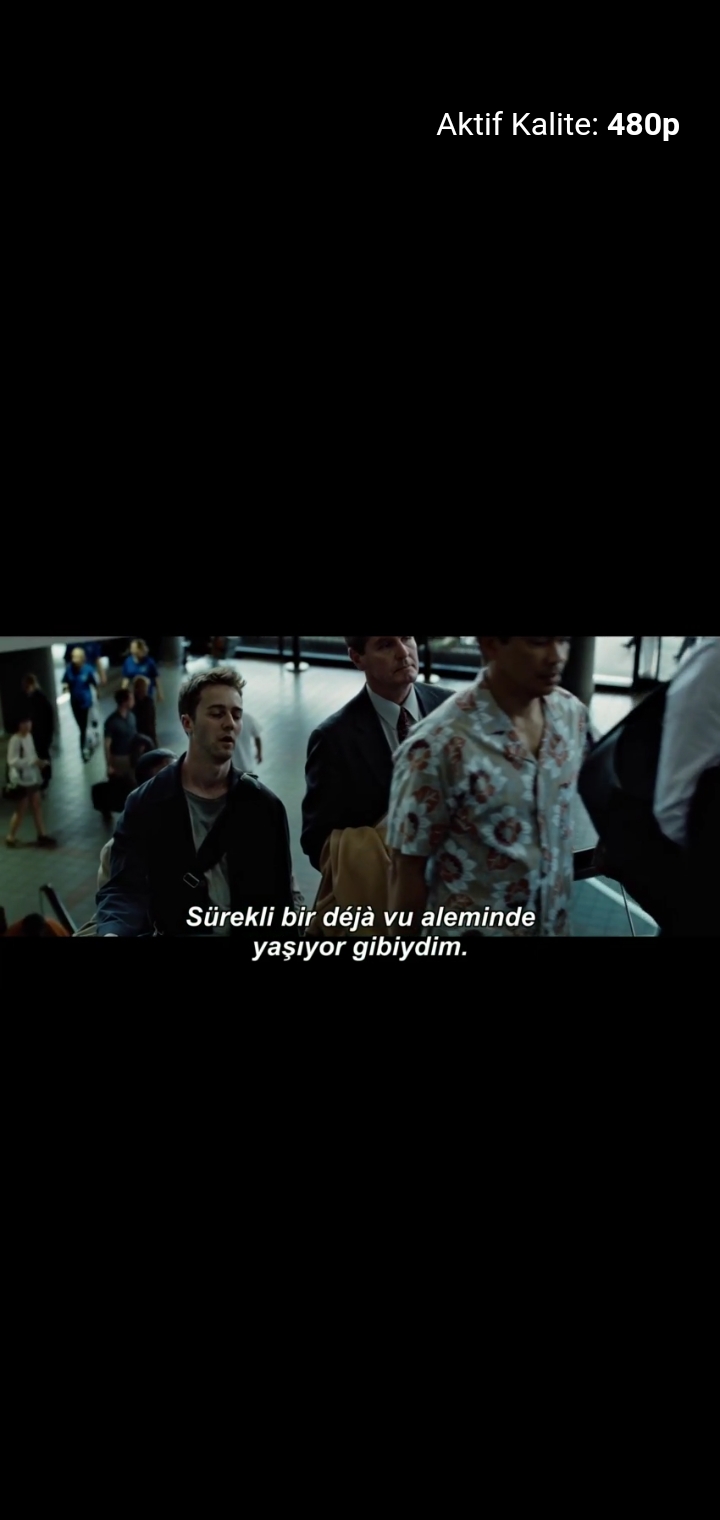 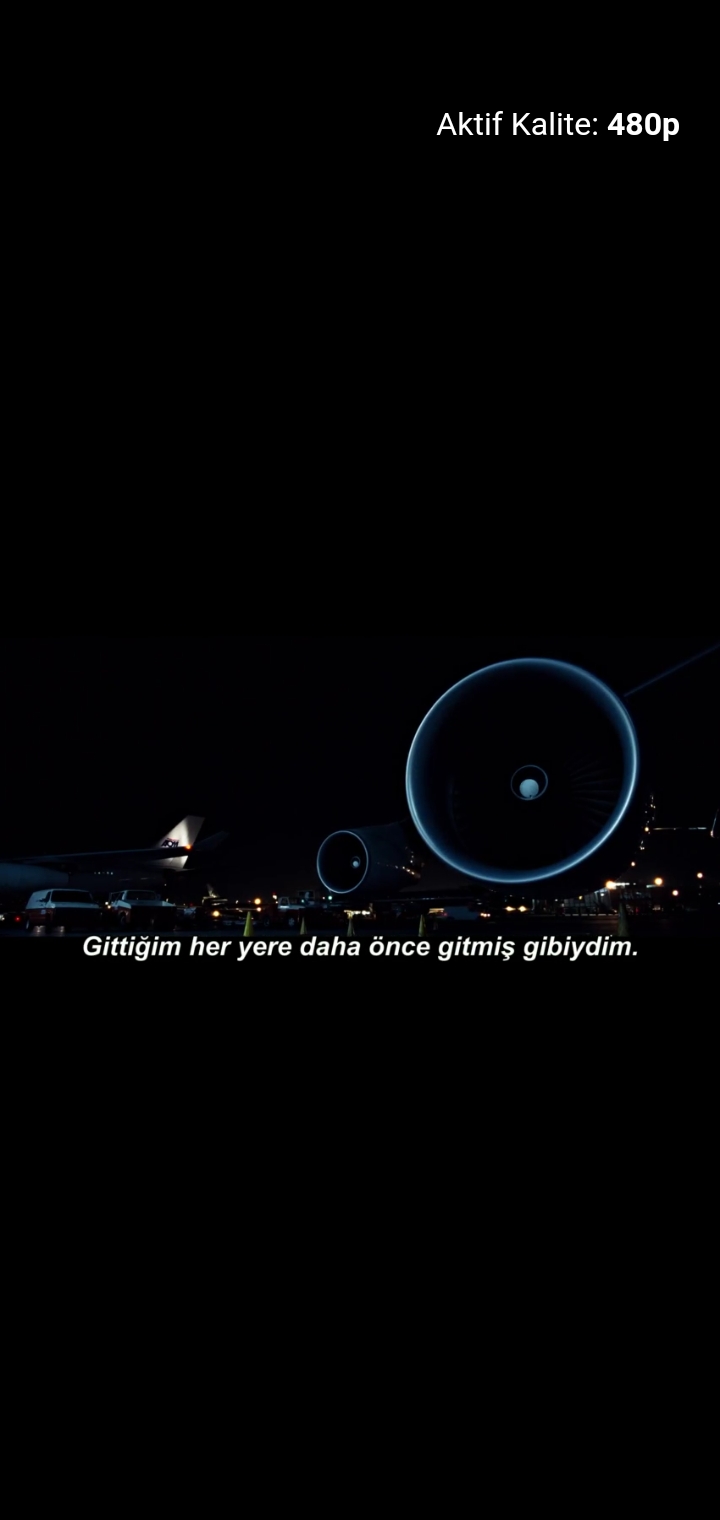 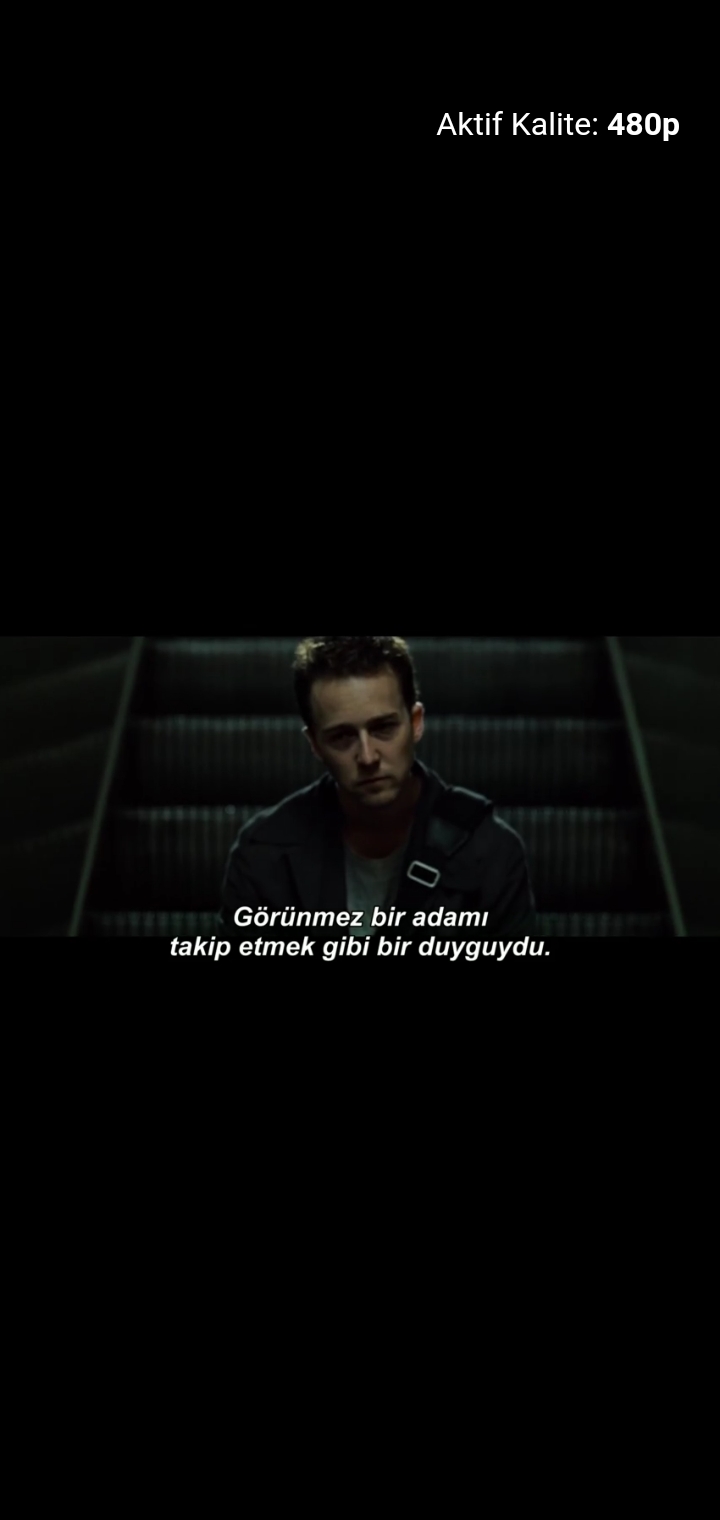 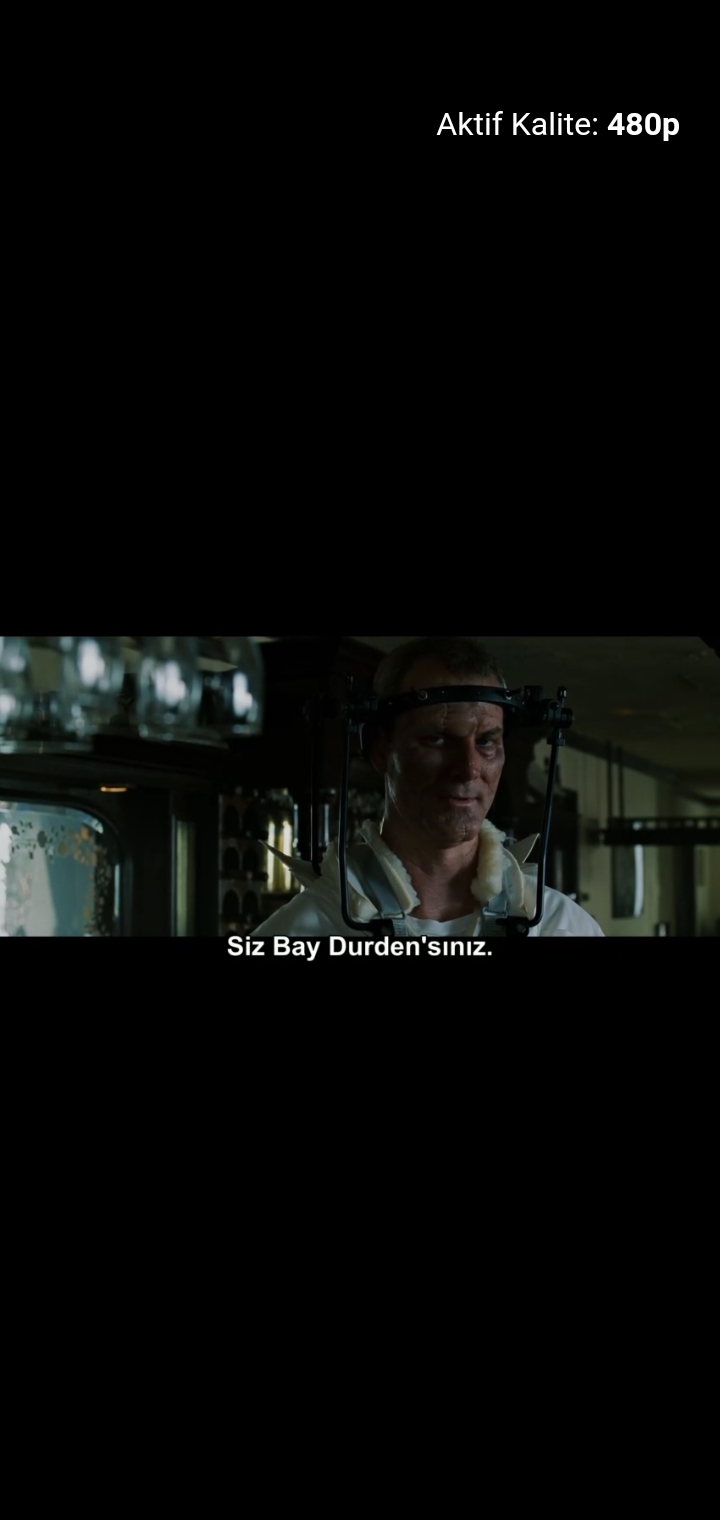 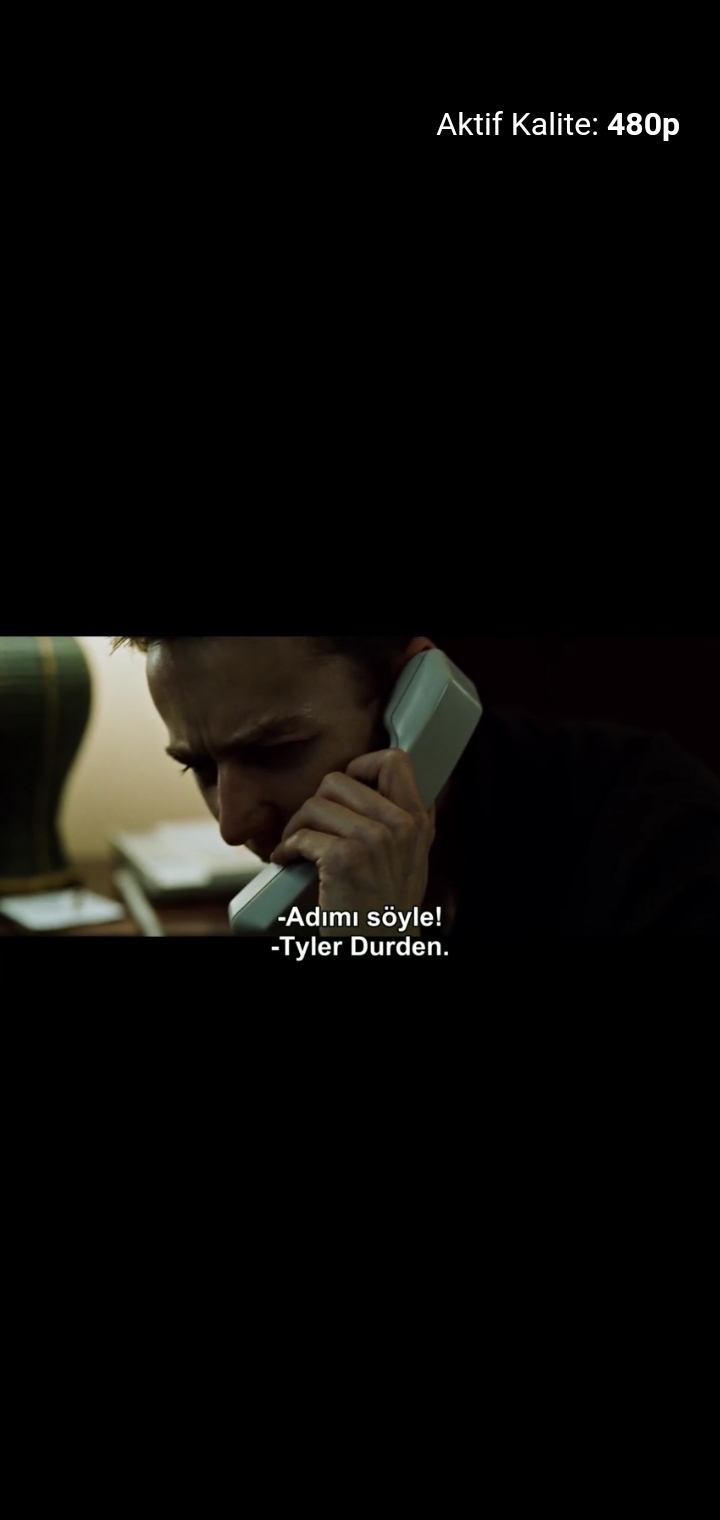 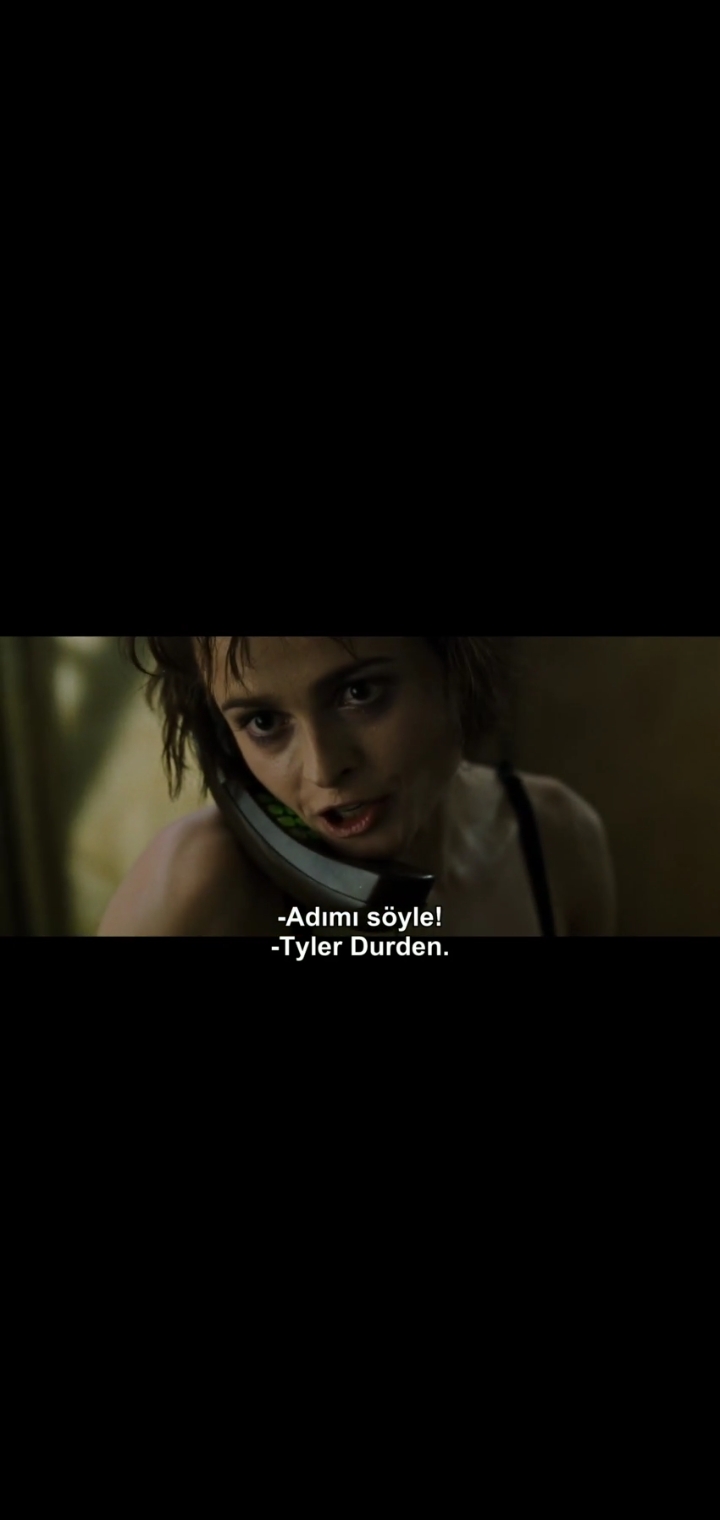 Sunumun başında da söylediğimiz gibi kişilik ve kimlik birbirinden ayrı kavramlardır. Fakat günümüzde aynı algılanır. Günümüz insanının da en büyük sorusu “Sosyal hayattaki ben mi benim yoksa sosyal hayattan sıyrıldığımdaki ben mi asıl benim?”
Jack de bu ikilemi sorgulayarak asıl benliğinin arayışına girmiştir. Tyler Durden olan hali mi yoksa Jack hali mi asıl kişiliğini yansıtan insan? Aslında dışarıdan gözüken sessiz, sakin, toplumun geleneklerine boyun eğen Jack olarak mı yaşamak istiyor? Yoksa cesur, özgür, yaratıcı, haklarını savunan Tyler olarak mı hayatına devam etmek istiyor?
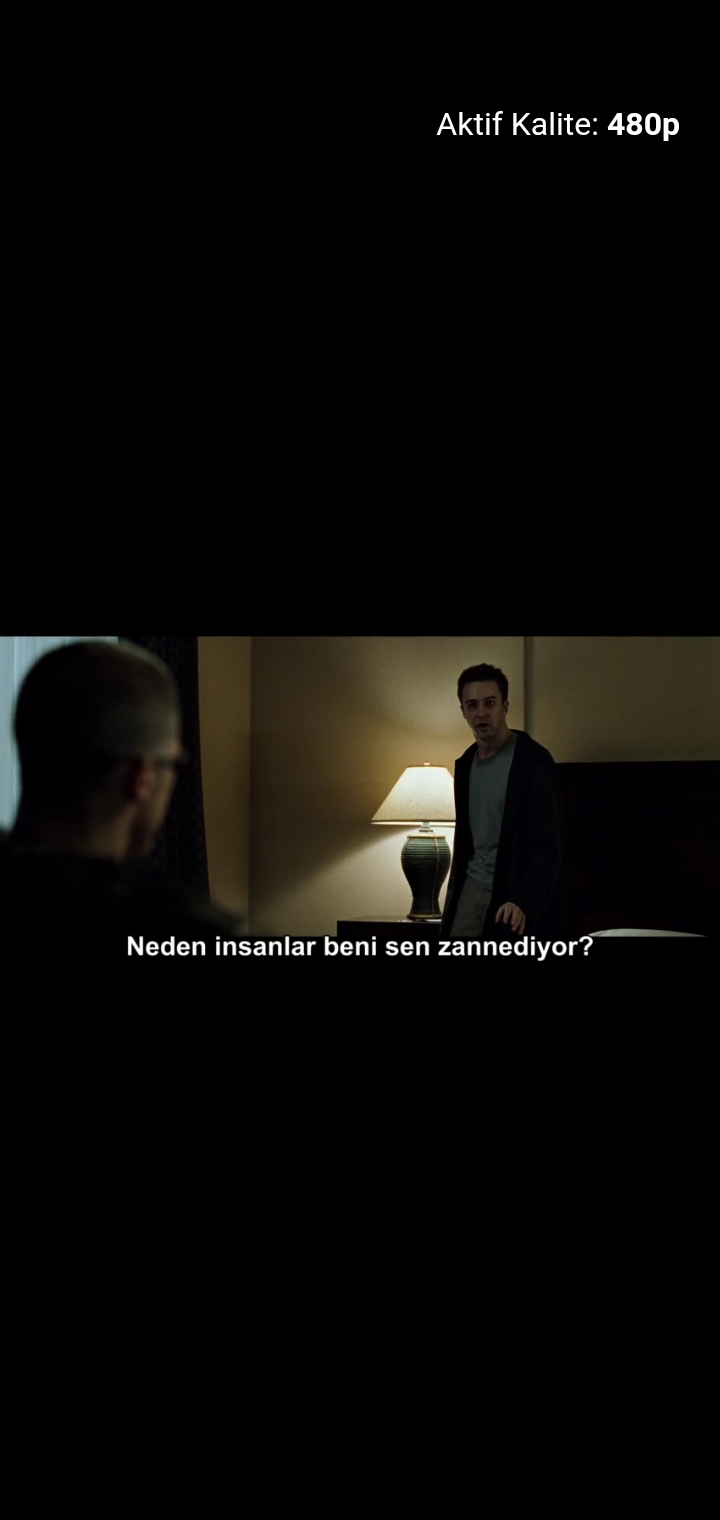 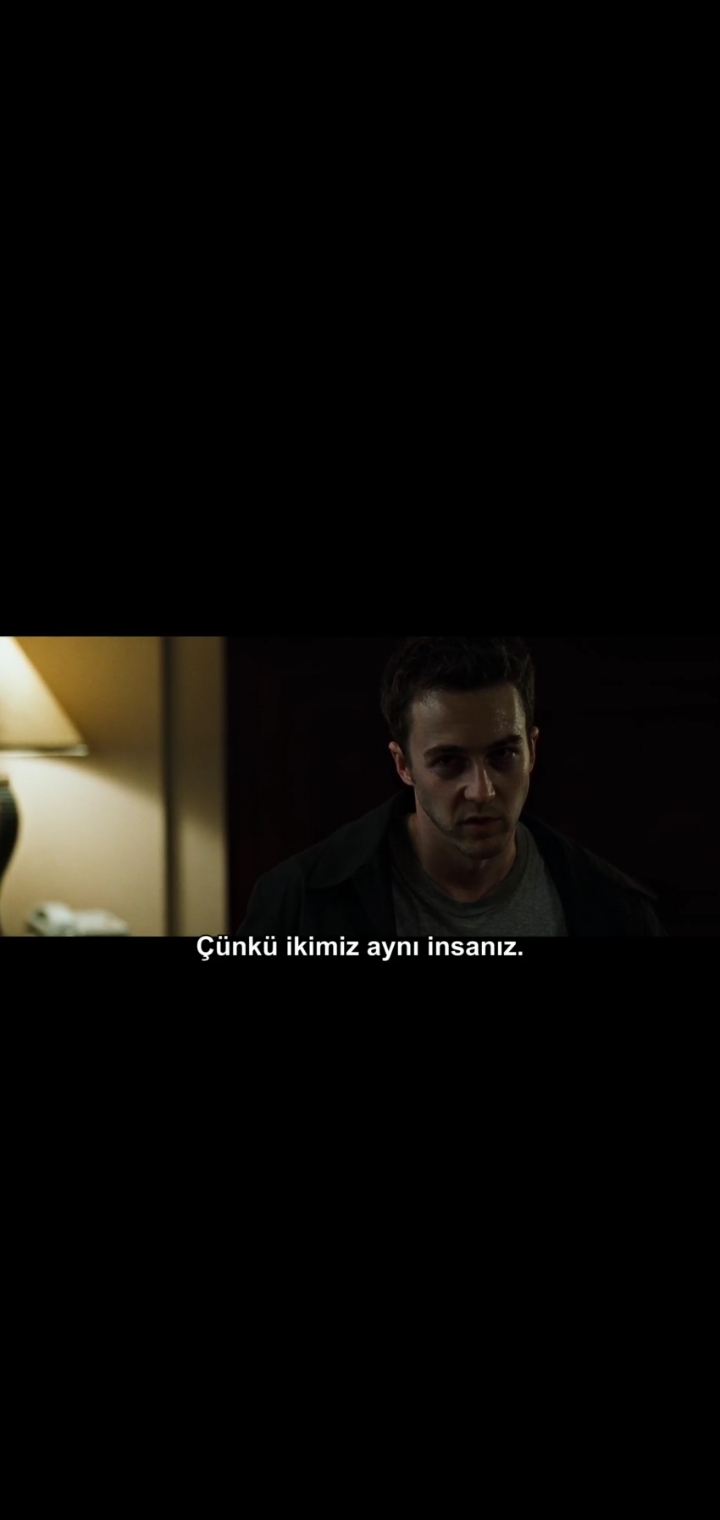 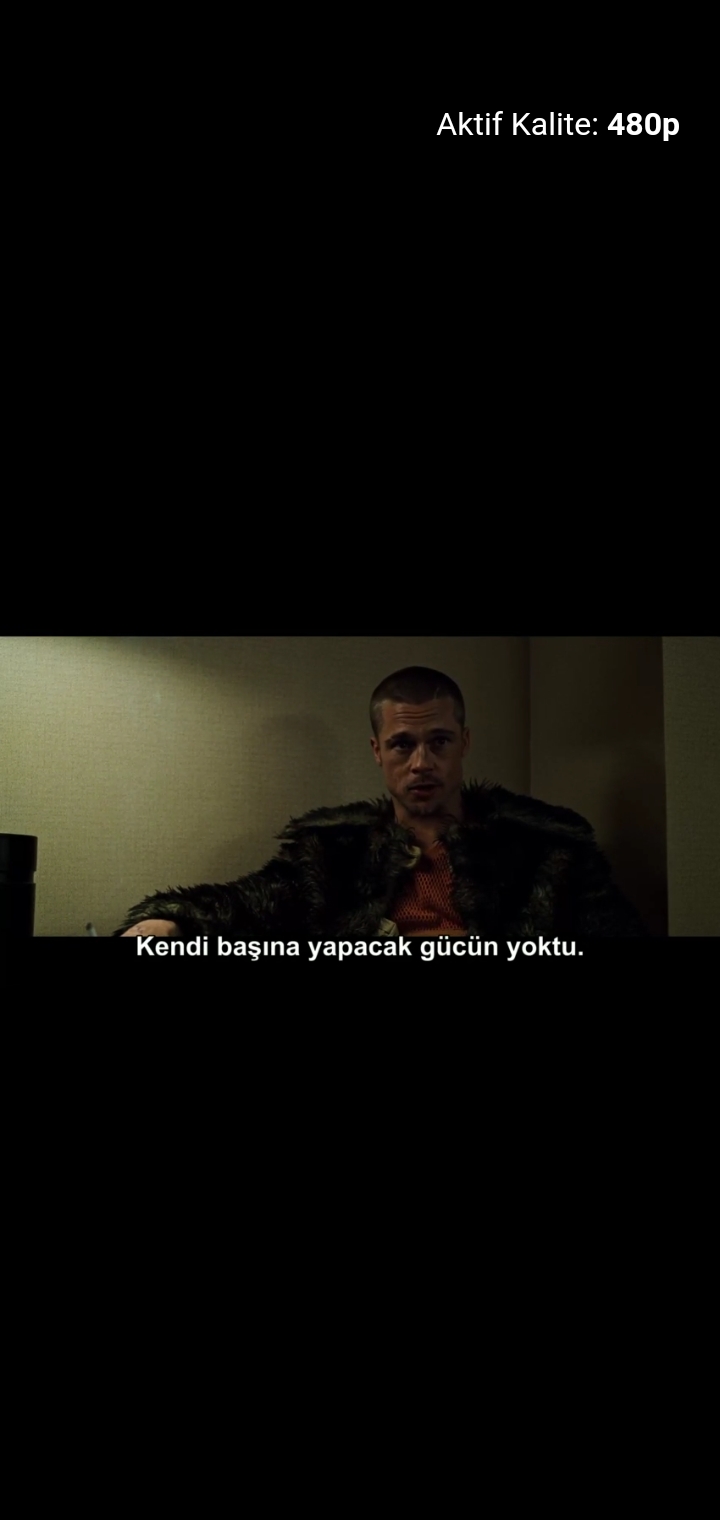 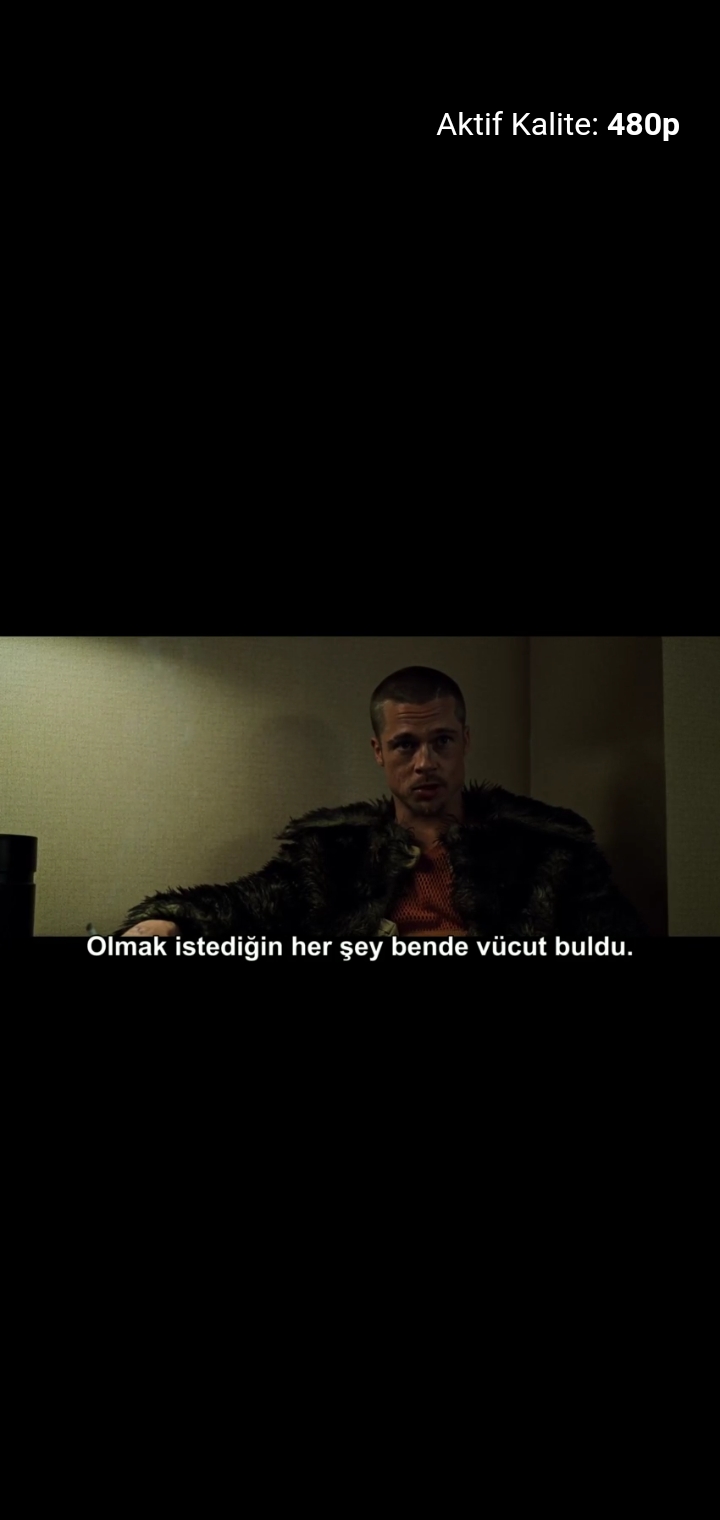 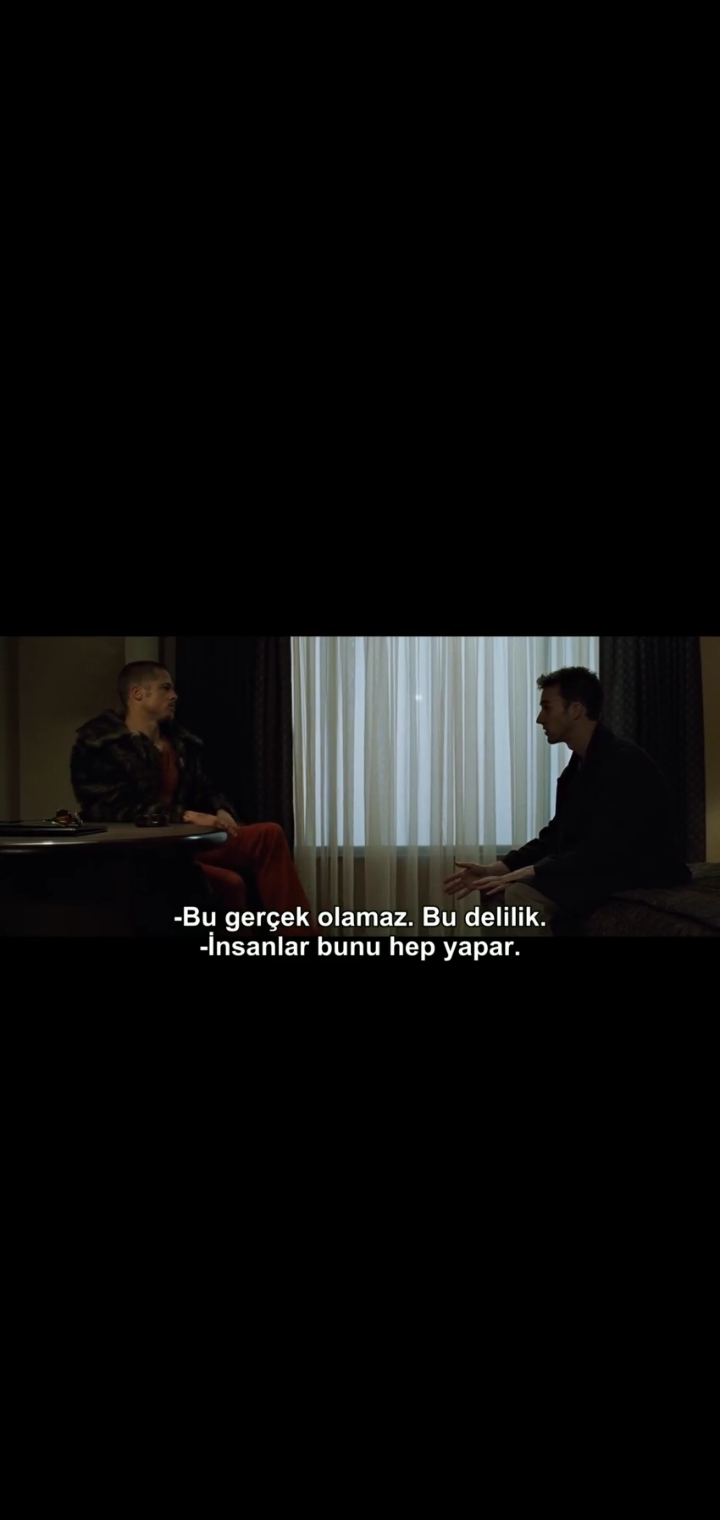 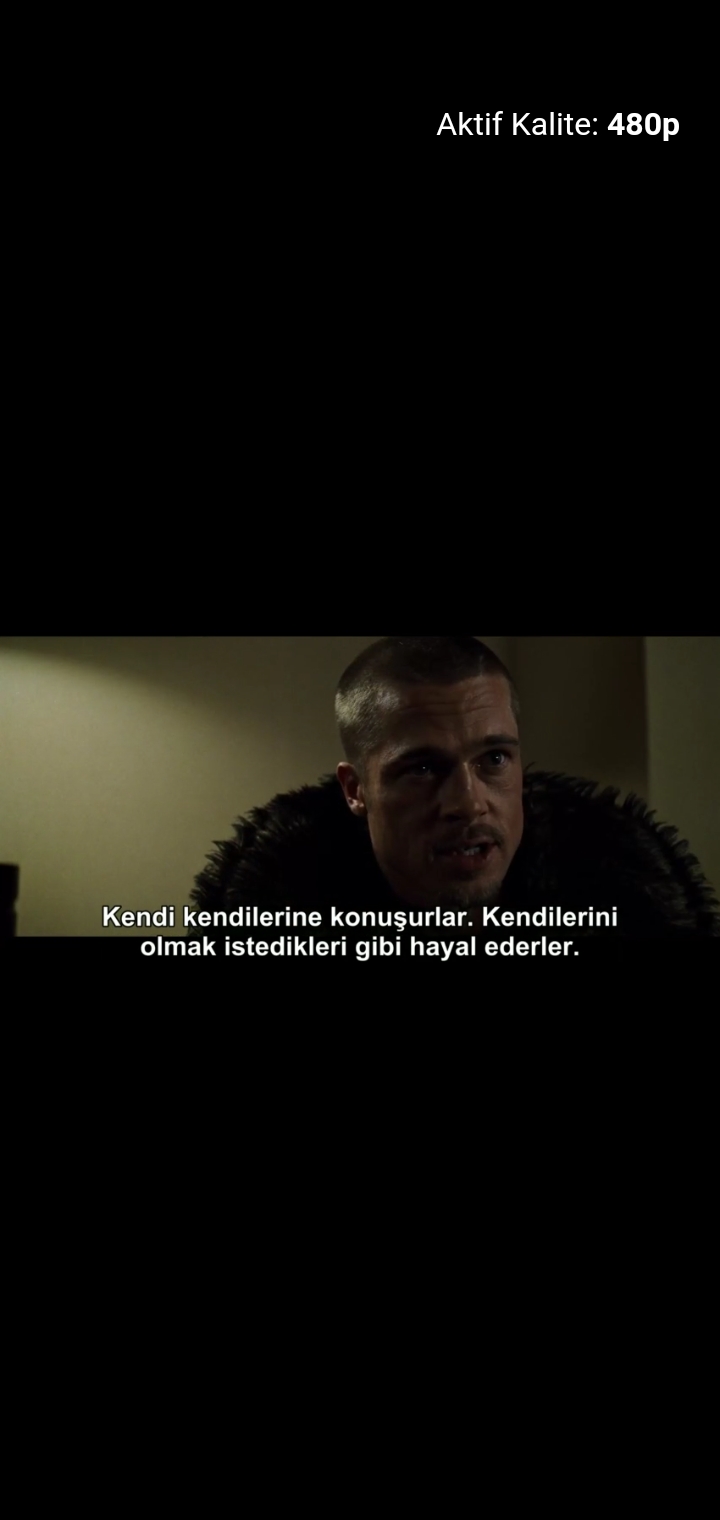 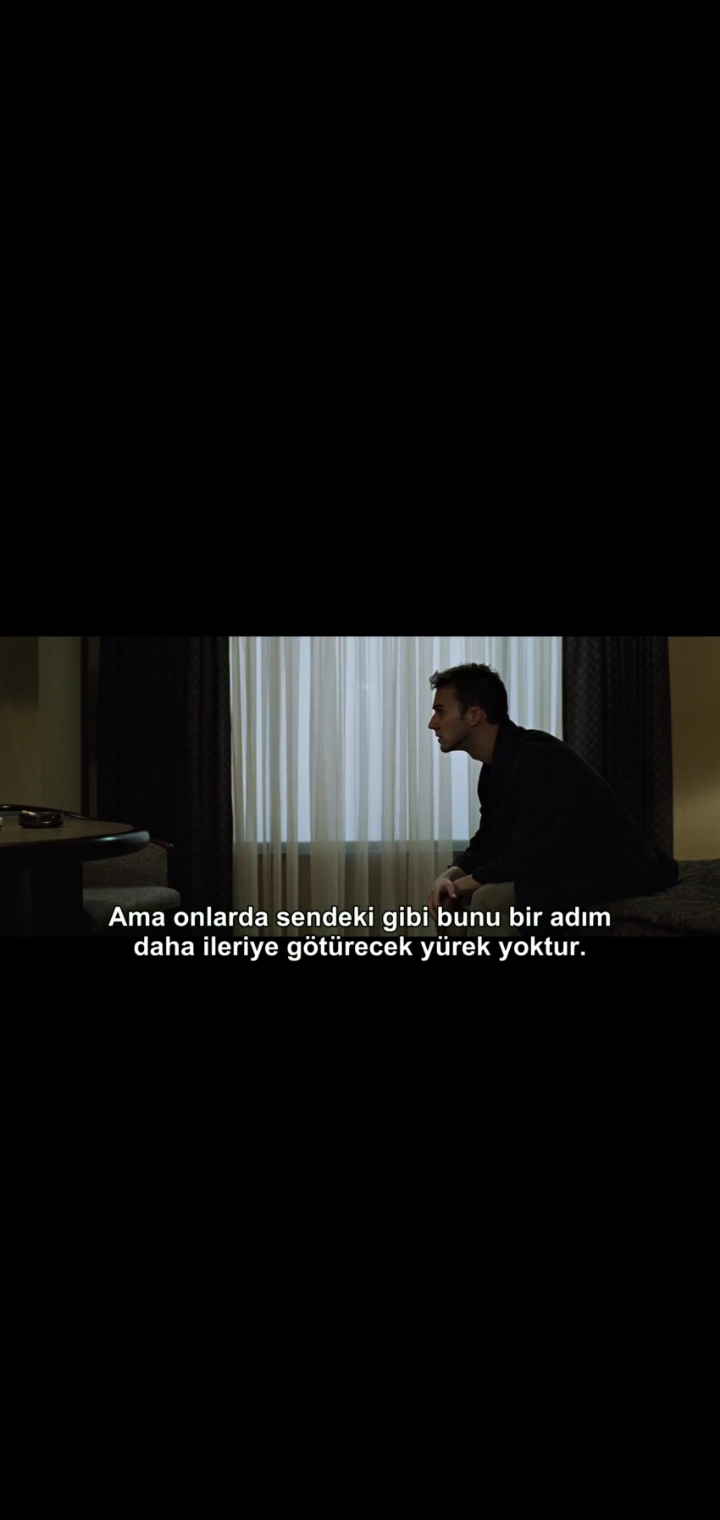 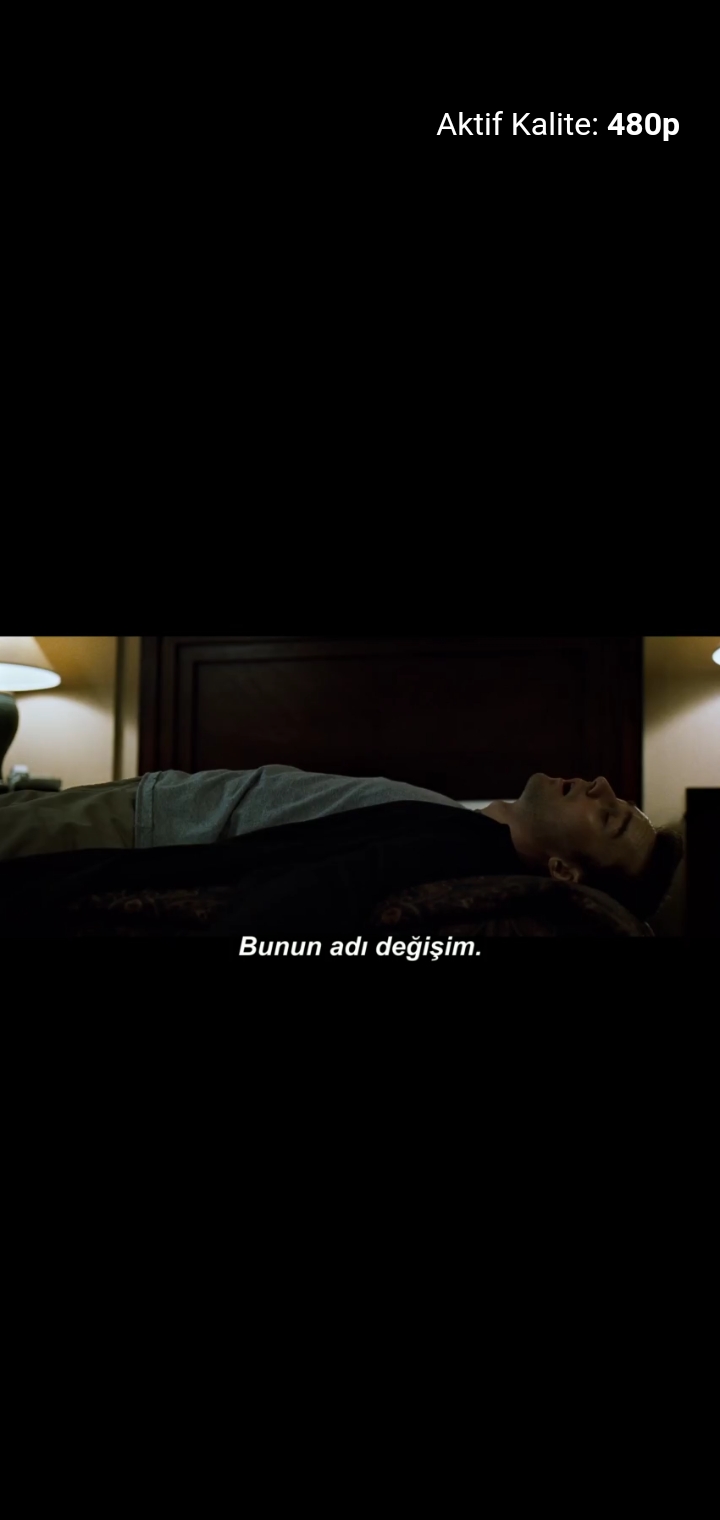 İnsana cesaret veren şey; içerisindeki arzu, haz, mutluluk, özgürlük arayışı yolunda istikrarlı bir bağ kurabilmesidir. Ruh ve beden aynı amaç doğrultusunda yaşamalıdır. Ruhu para ile herhangi bir maddi şeyle doyuramayacağımız gibi; görünür halimizin ibaret olduğu bedenimizi, ruhumuzun ihtiyaçlarına göre şekillendirmeliyiz. 

Bu sahnede ruh ve beden ikilemindeki ruh; Tyler’dır. Her koşulda özgürlüğü savunur. Beden görevindeki ise; Jack’dir. Gelenekselleşmiş, kalıplaşmış dünyanın basmakalıp gerçeklerinden kaçmakta zorlanır. Bu ikilem arasında bir çatışma meydana gelir.

Her insanın içinde bir özgür bir tutsak, bir iyi bir kötü, bir cesur bir korkak vs. yatar. İnsan her an ikilemdedir. Ancak o ikilemden seçtiği birini yaşar. İnsan her seçiminde bir değişim sergiler.
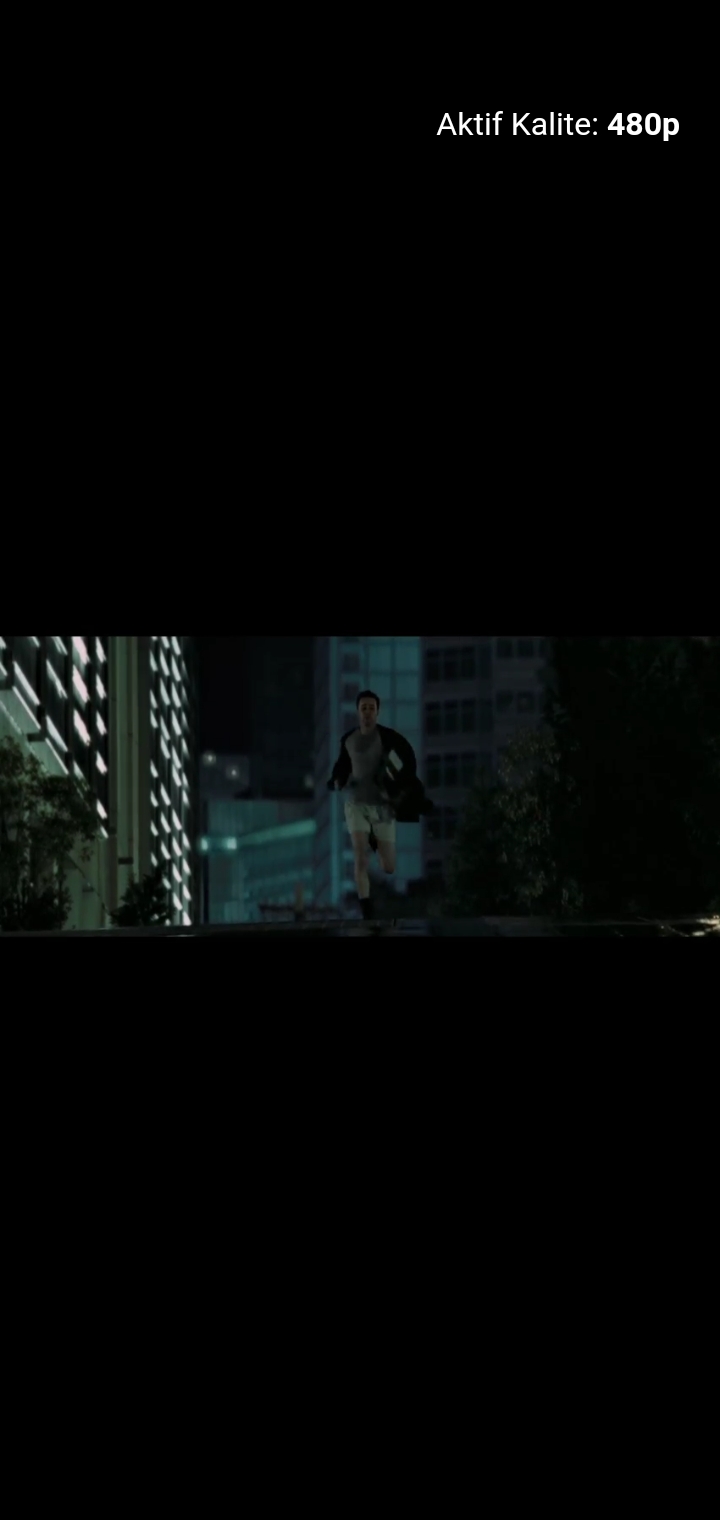 Kendinden,  içinde yarattığın o insandan, ruhundaki özgürlük tutkusundan ne kadar kaçarsan kaç yine de o hayalin, o düşüncenin hazzı peşinden gitmekten vazgeçemezsin…
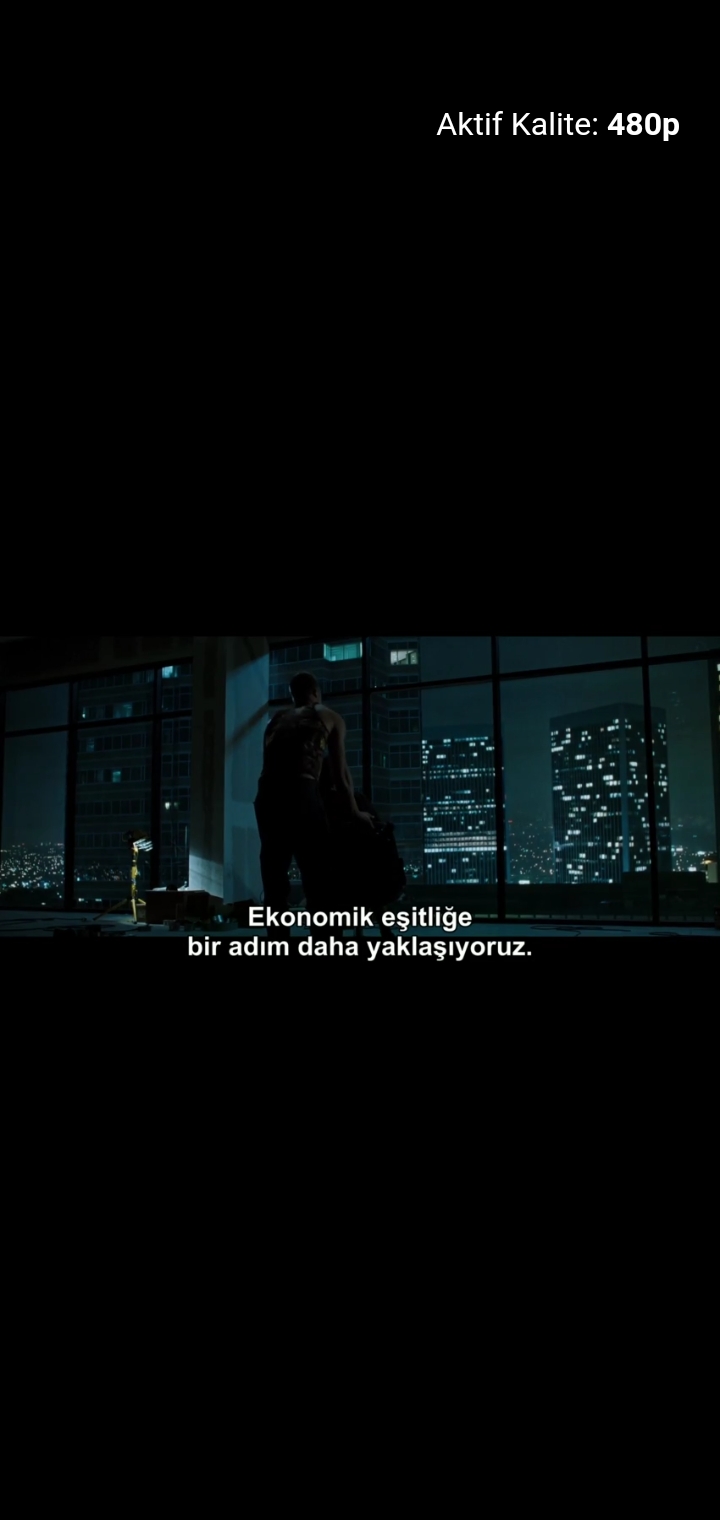 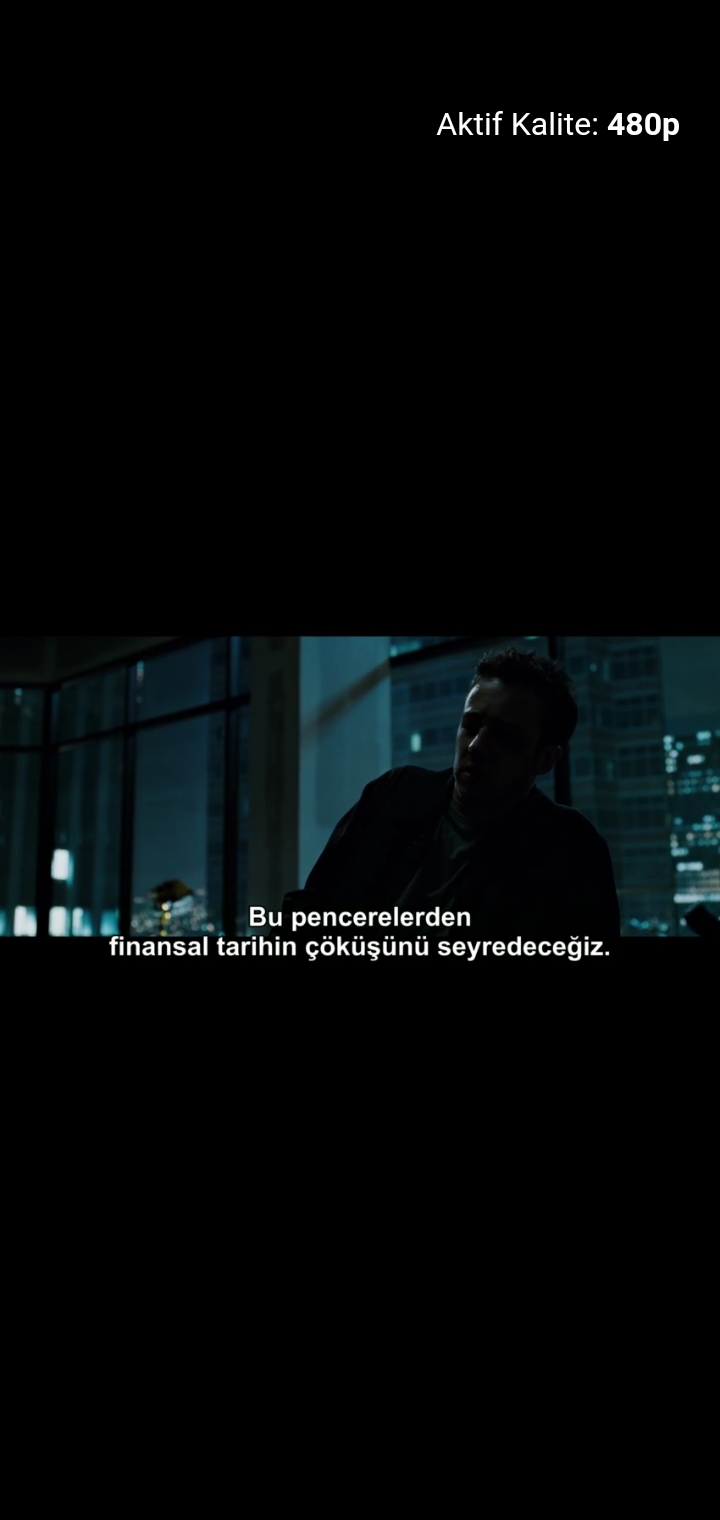 Kapitalist dünyanın esiri olan Jack ; ruhunda yaratmış olduğu Tyler Durden ile bütün bu düzeni yıkması sonucu dünyaya radikal bir değişim fırsatı sunuyor. Herkesin içinde var olan, yapmak isteyip de asla yapmaya cesaret edemediği çılgınlıkları perde önüne seren, örnek bir film. Basmakalıp gerçekleri olduğu gibi kabul etmemenin, yaratıcılığın, zihin gücümüzle harika güzellikler ve kötülükler yaratabileceğimizin, zihnimizin gücünün ve her şeyden önce bize ait olan o güçlü yanımızın her an farkında olmamız gerektiğinin mesajını veriyor.
Şu hayatta her şey zıttıyla var olur. Özgürlük peşinde koşmak için, özgürlük hayali içerisinde olmak için; öncelikle esaretimizin farkında olmak gerekir. Her şeyden önce içinde bulunduğumuz hayatın BİLİNÇLİ KİŞİSİ olmalıyız!  
Ancak ESARET İÇİNDE OLDUĞUMUZUN FARKINDALIĞINI YAŞAYARAK BUNU KABUL EDİP ÇARELER ARAYARAK ÖZGÜRLÜK YOLUNDA İLERLEYEBİLİRİZ.